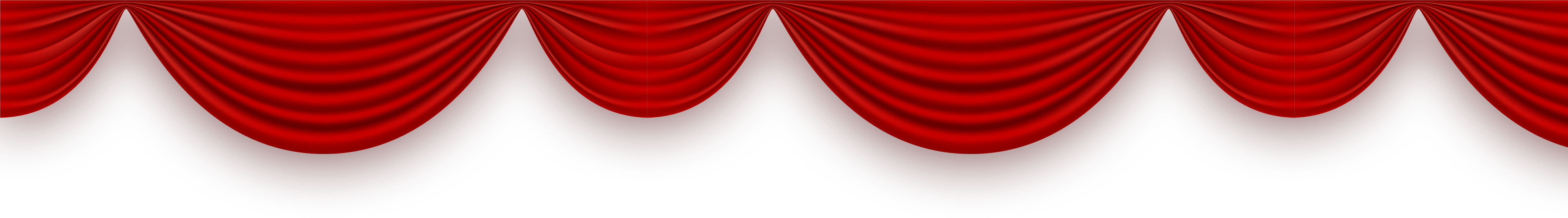 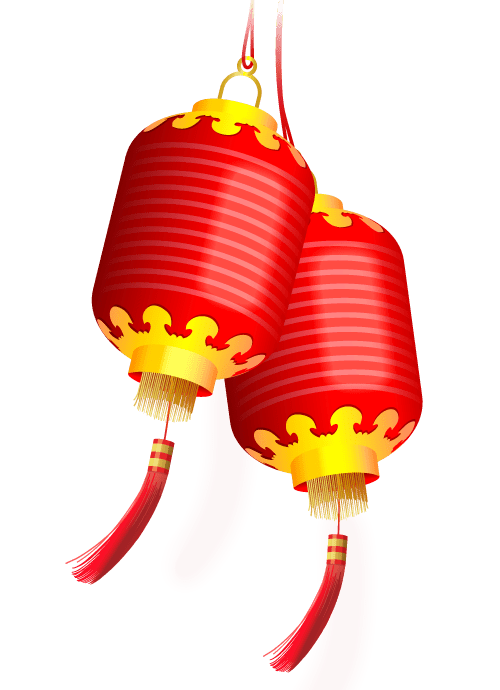 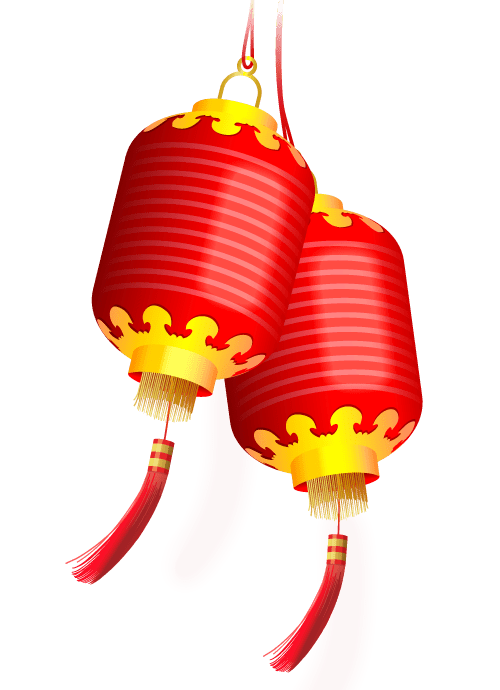 欢度元旦
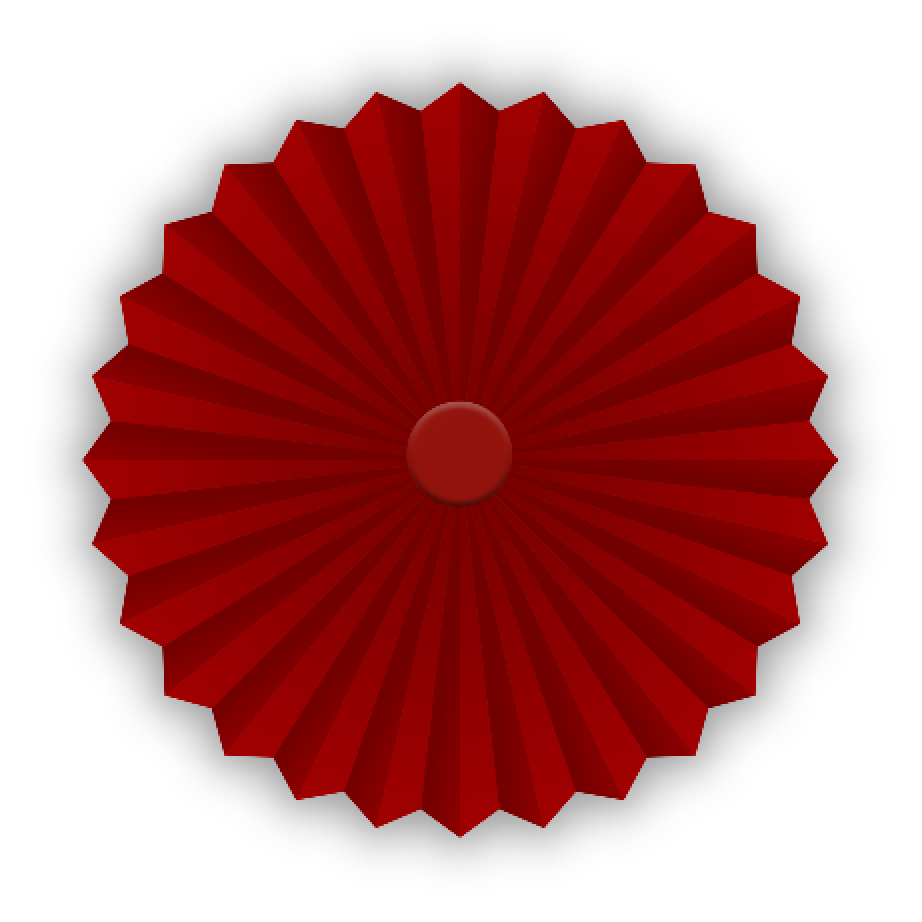 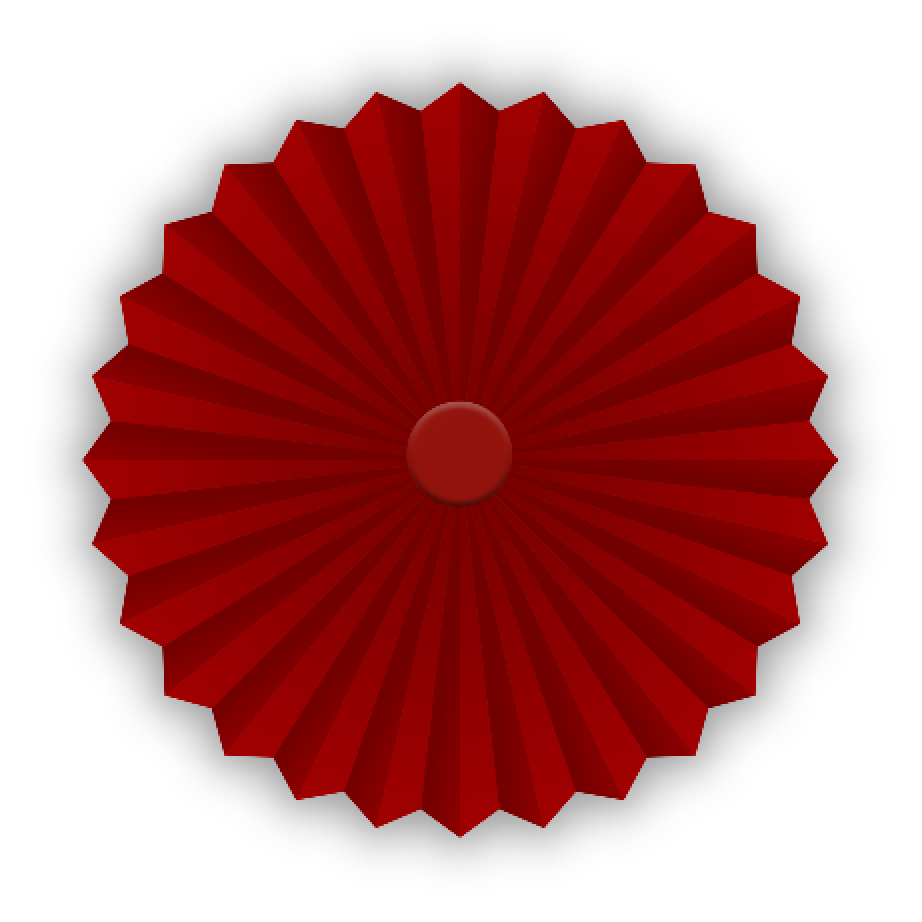 Suitable for company promotion, product introduction, development plan, business financing, etc.
元旦晚会活动策划PPT模板
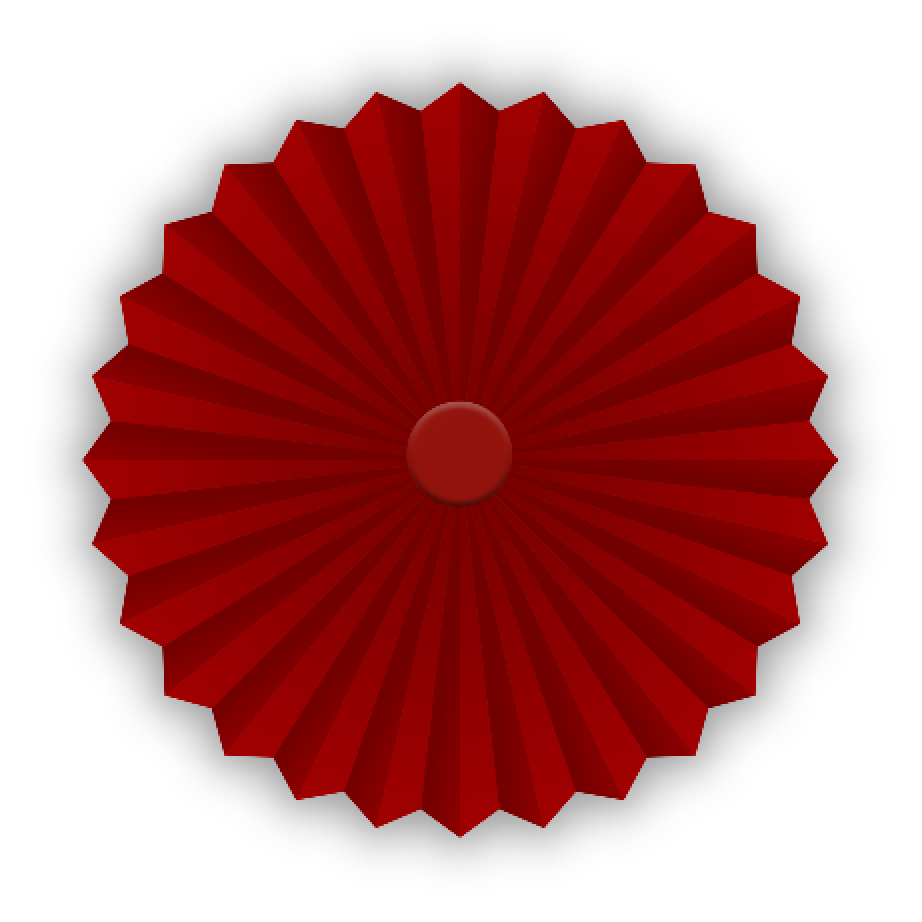 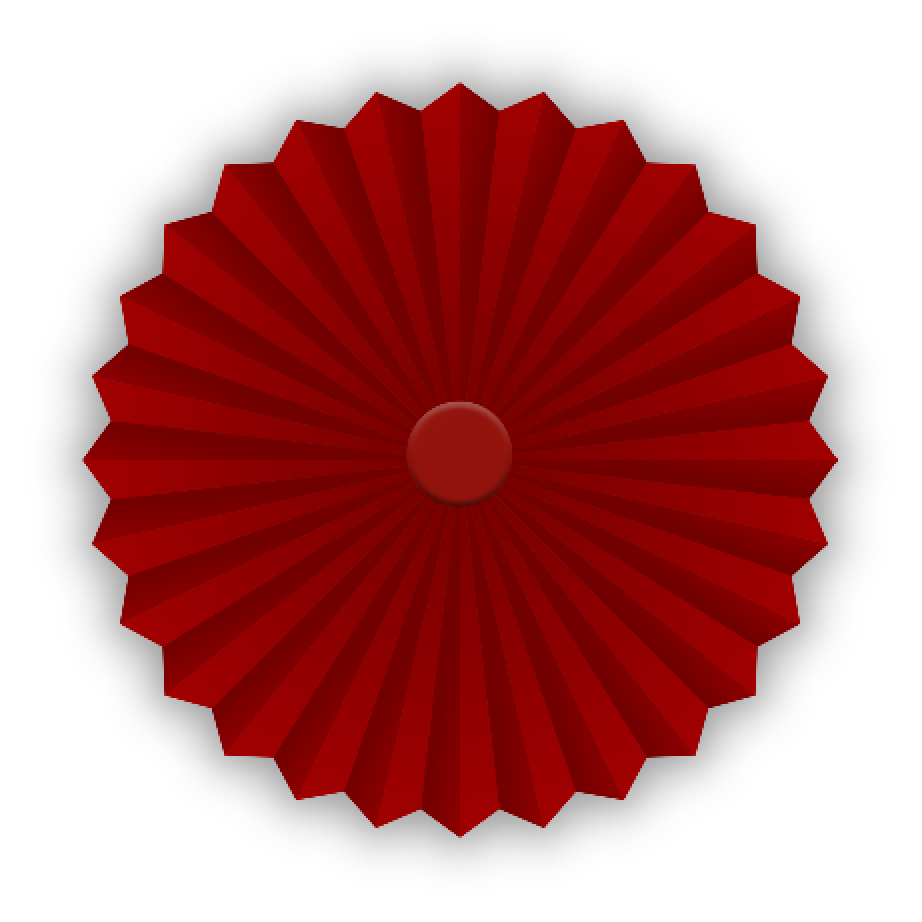 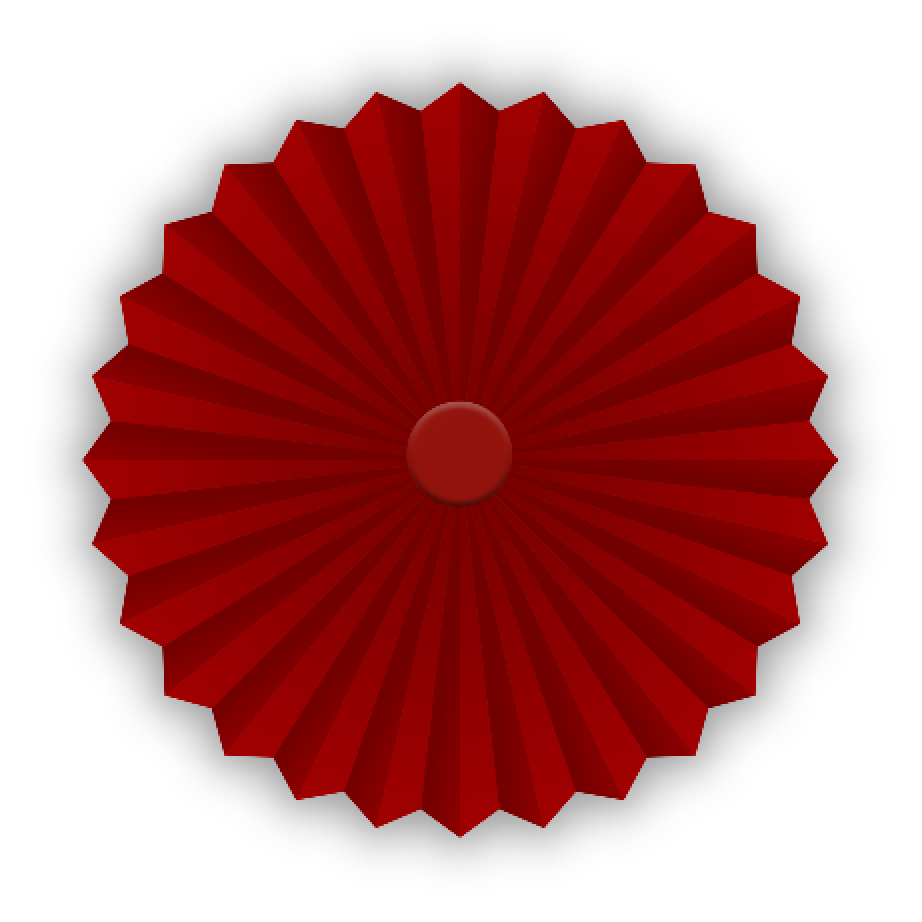 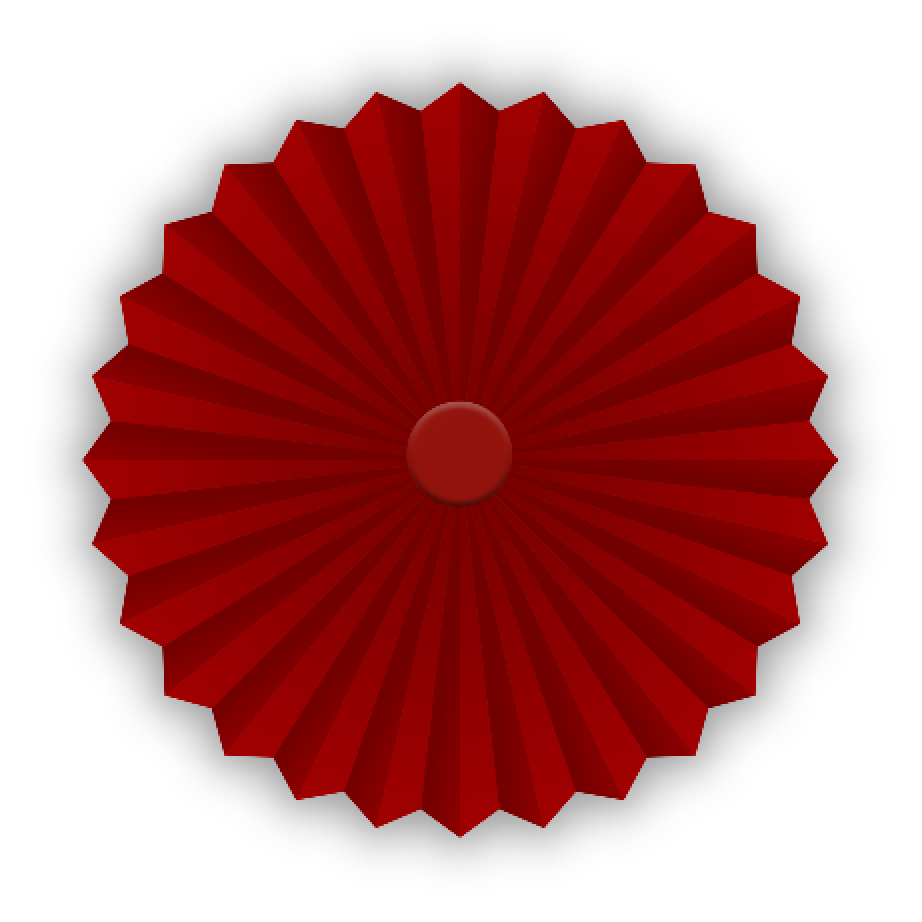 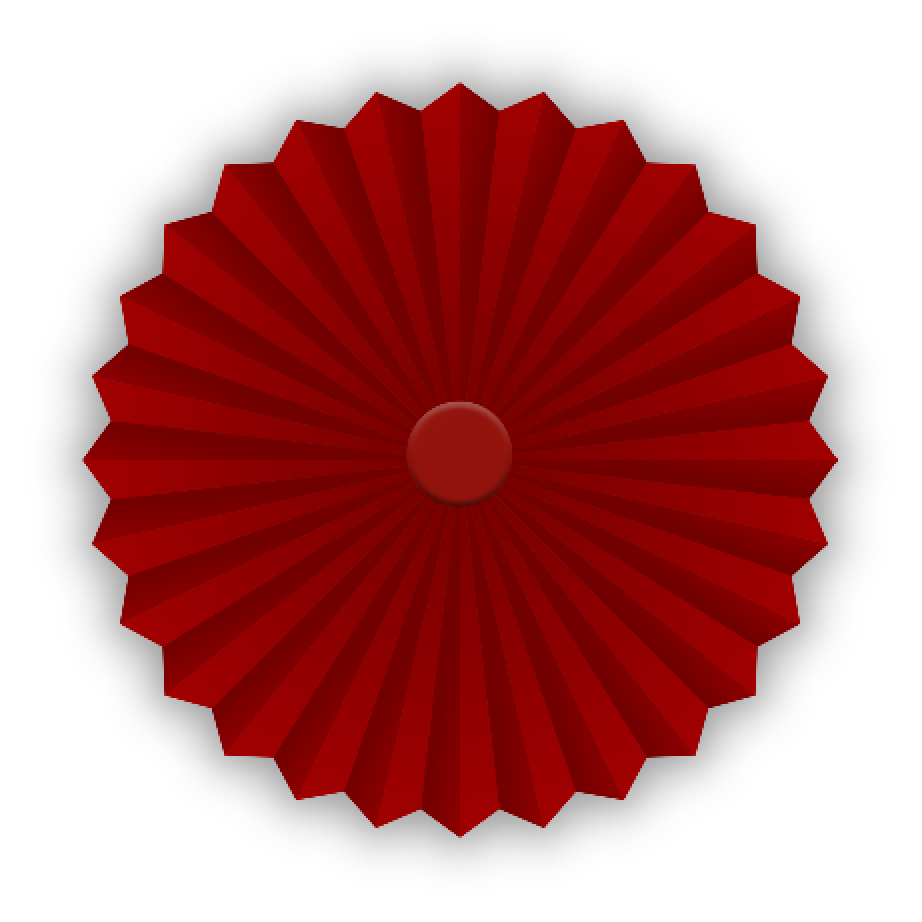 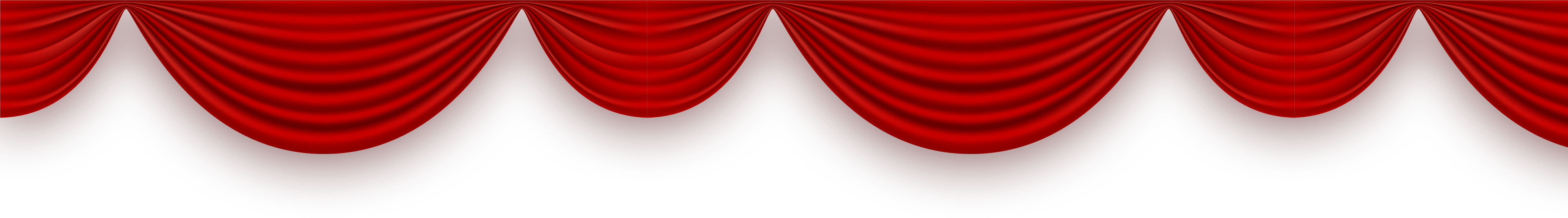 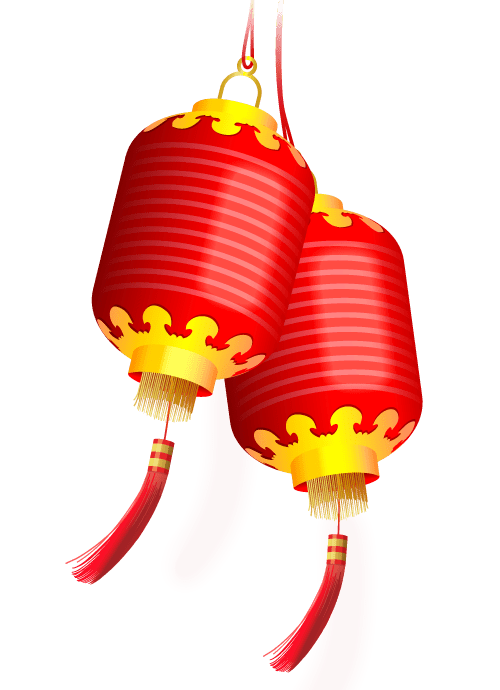 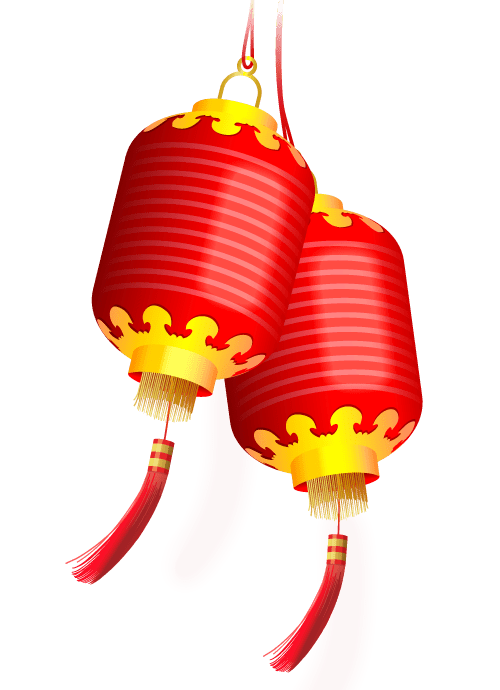 目｜录
CONTENTS
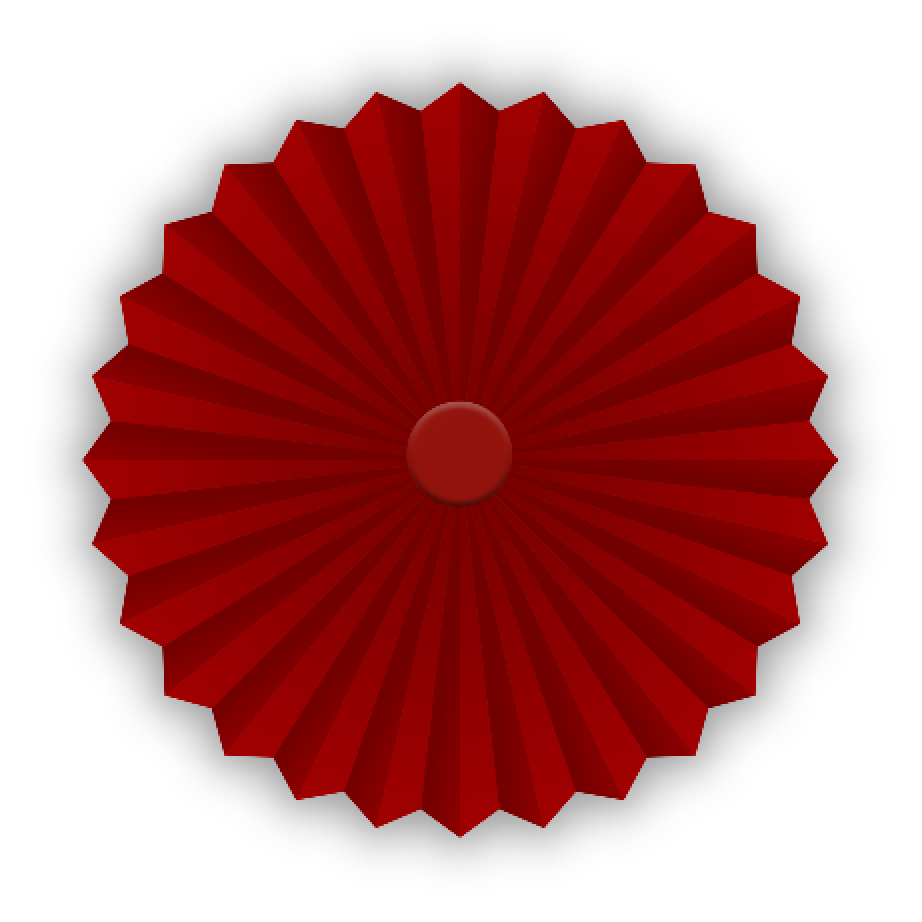 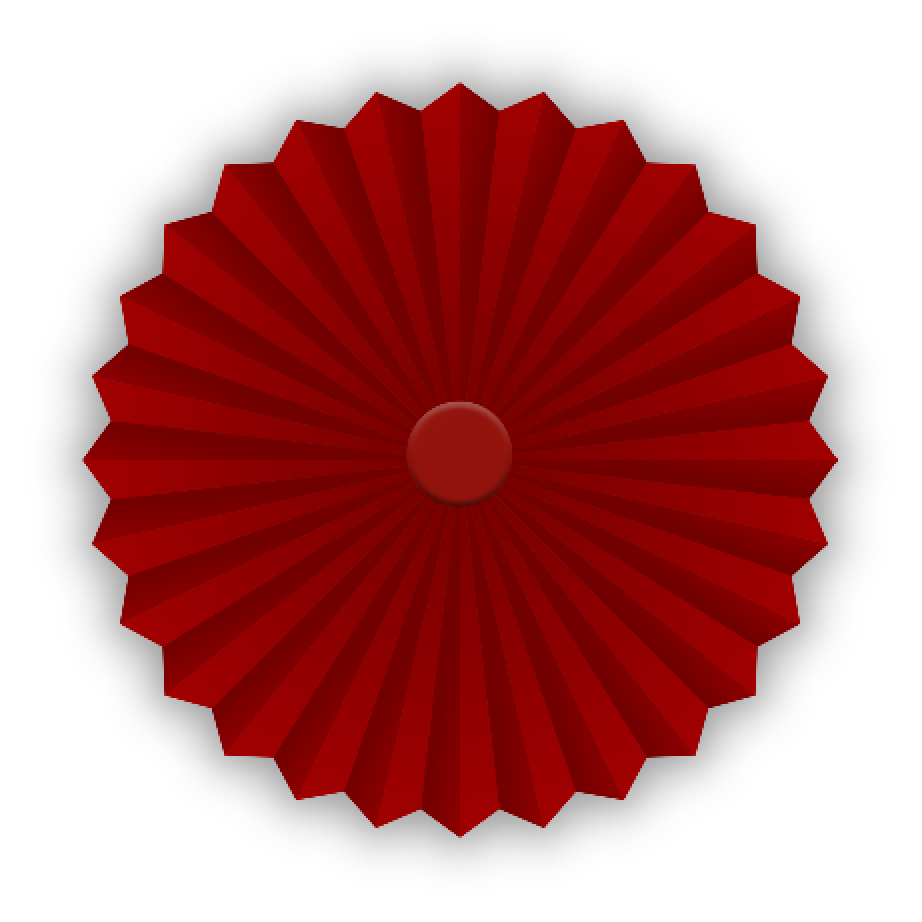 01.点此编辑标题
02.点此编辑标题
03.点此编辑标题
04.点此编辑标题
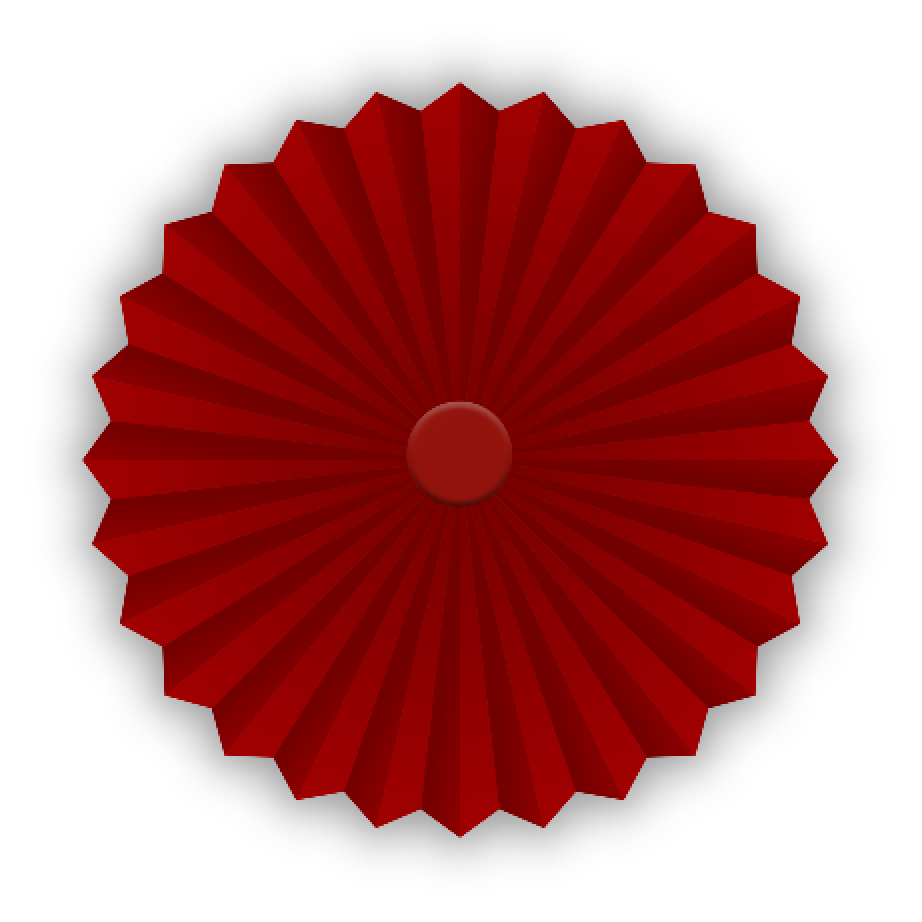 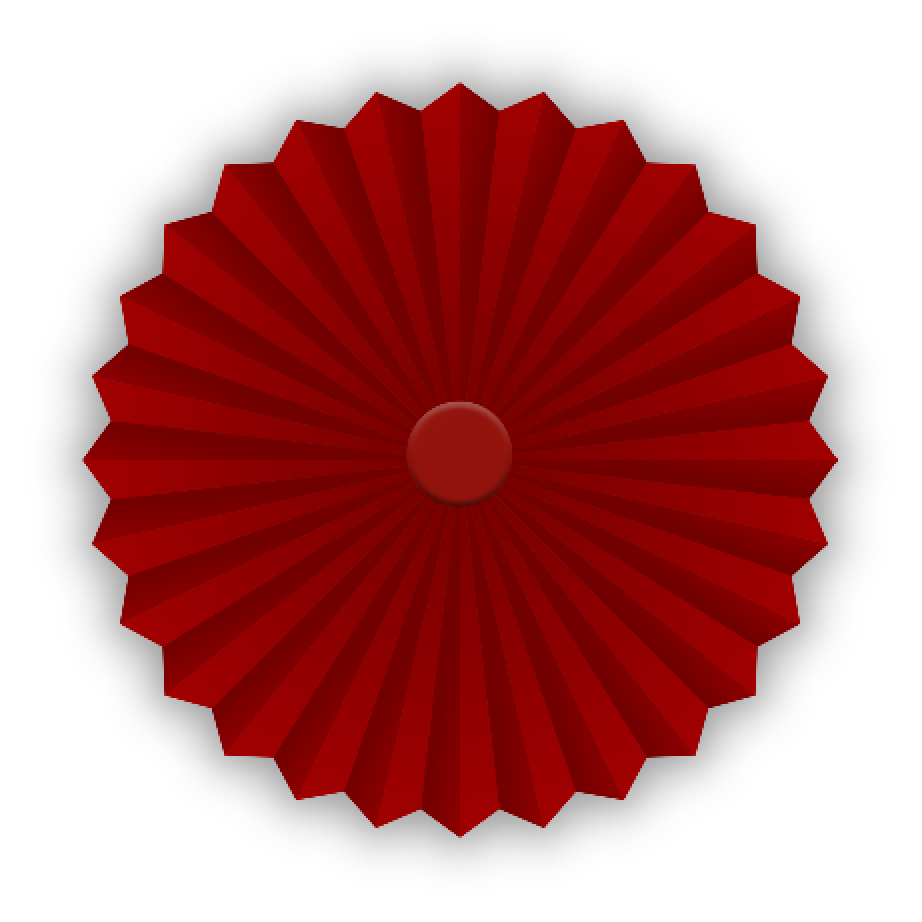 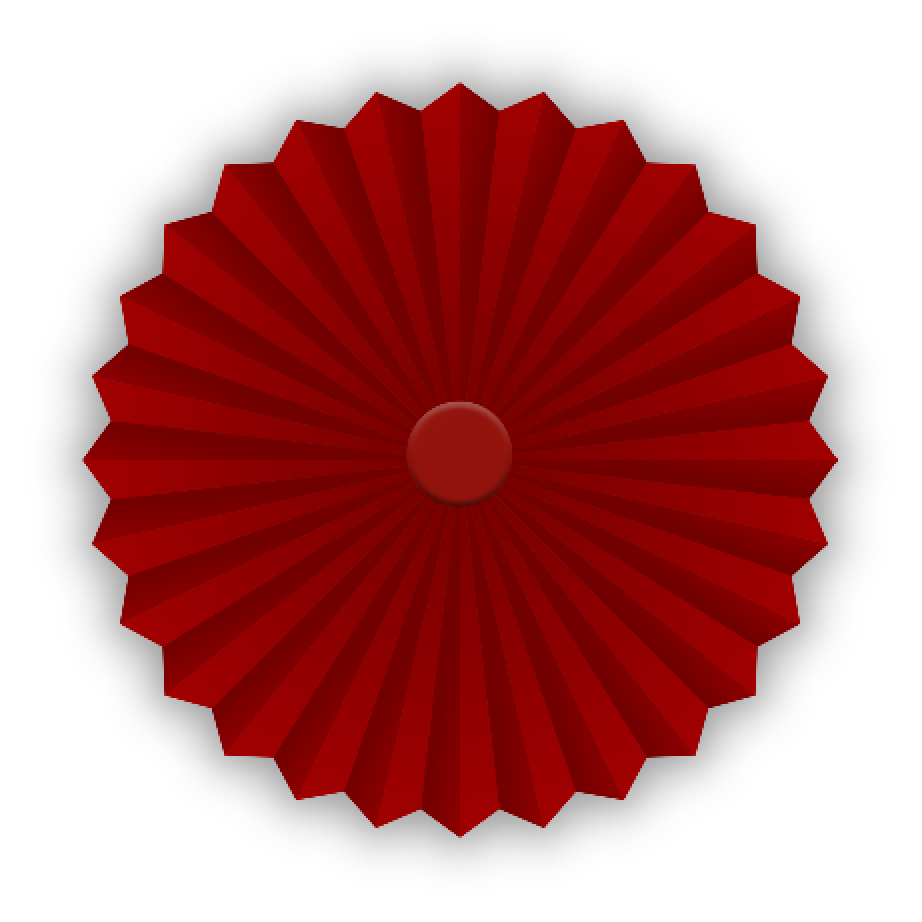 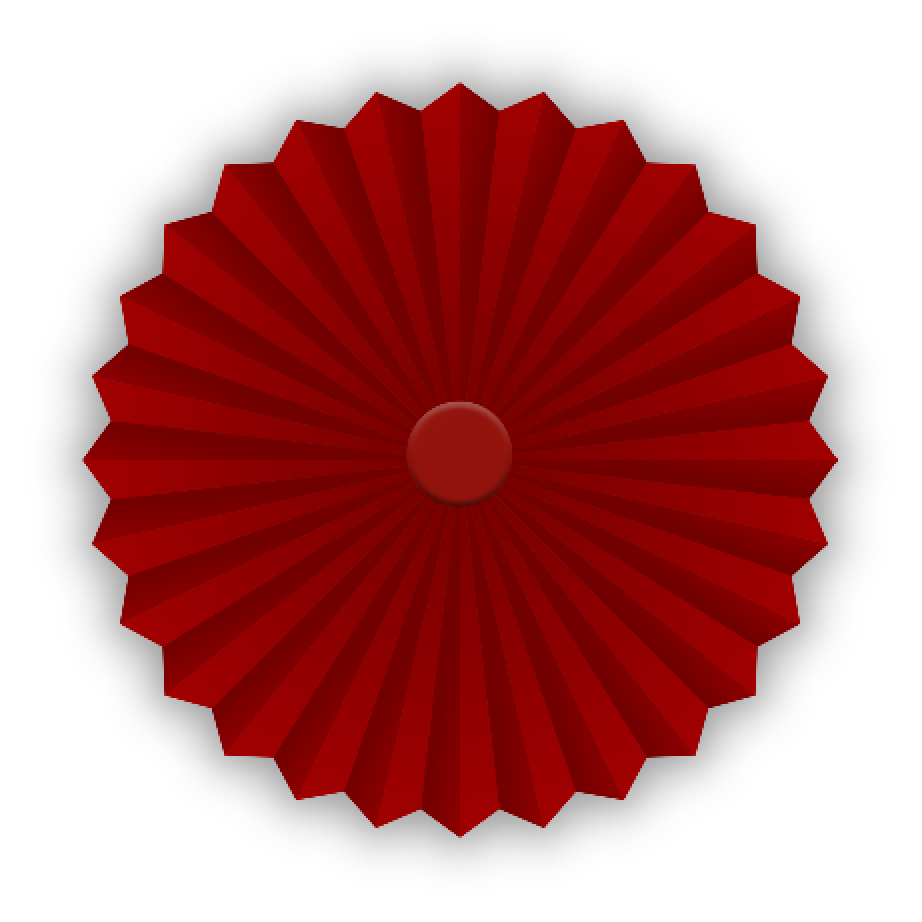 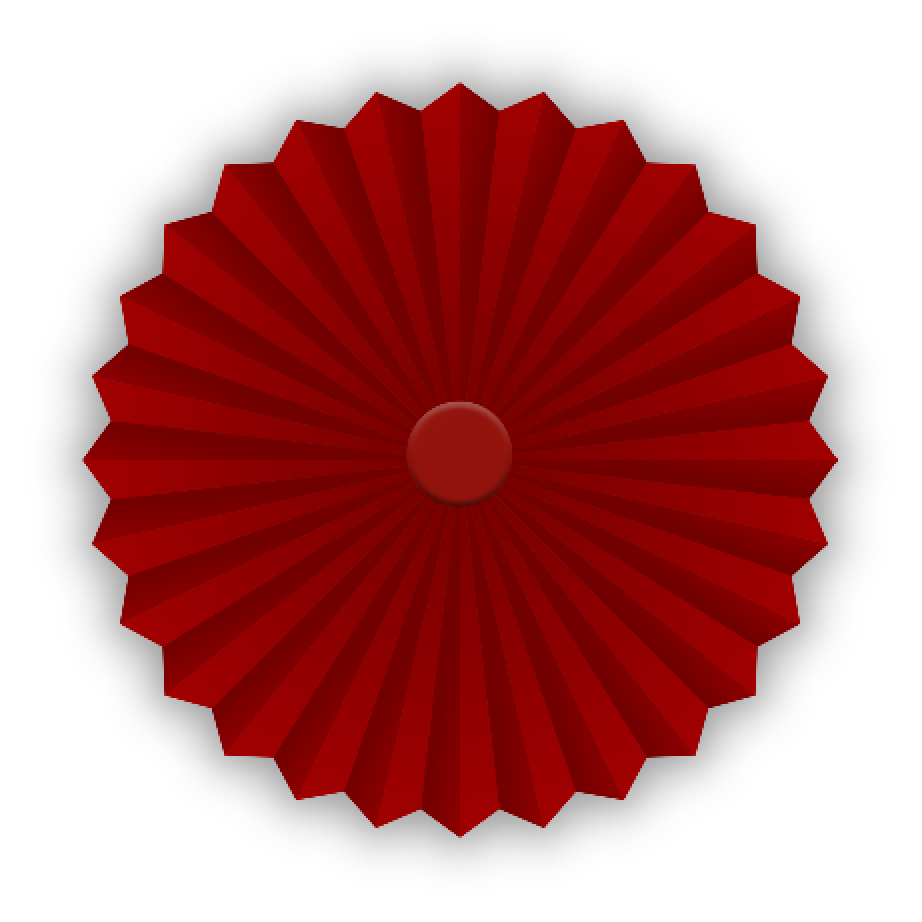 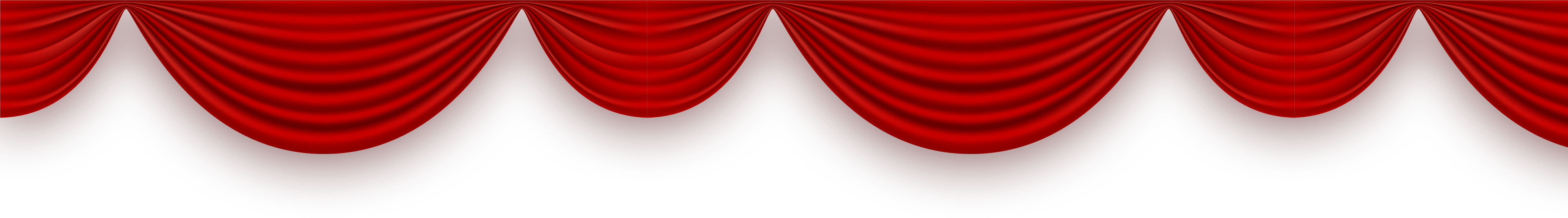 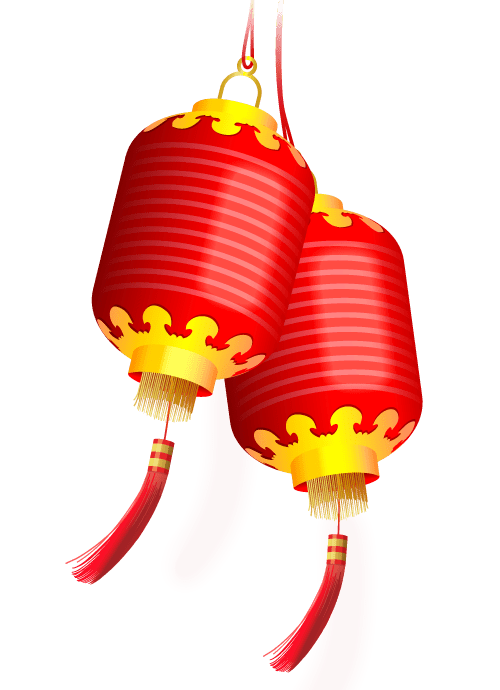 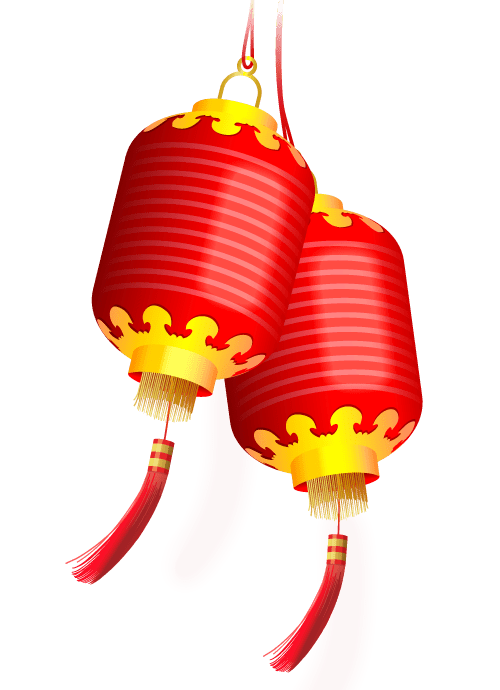 01
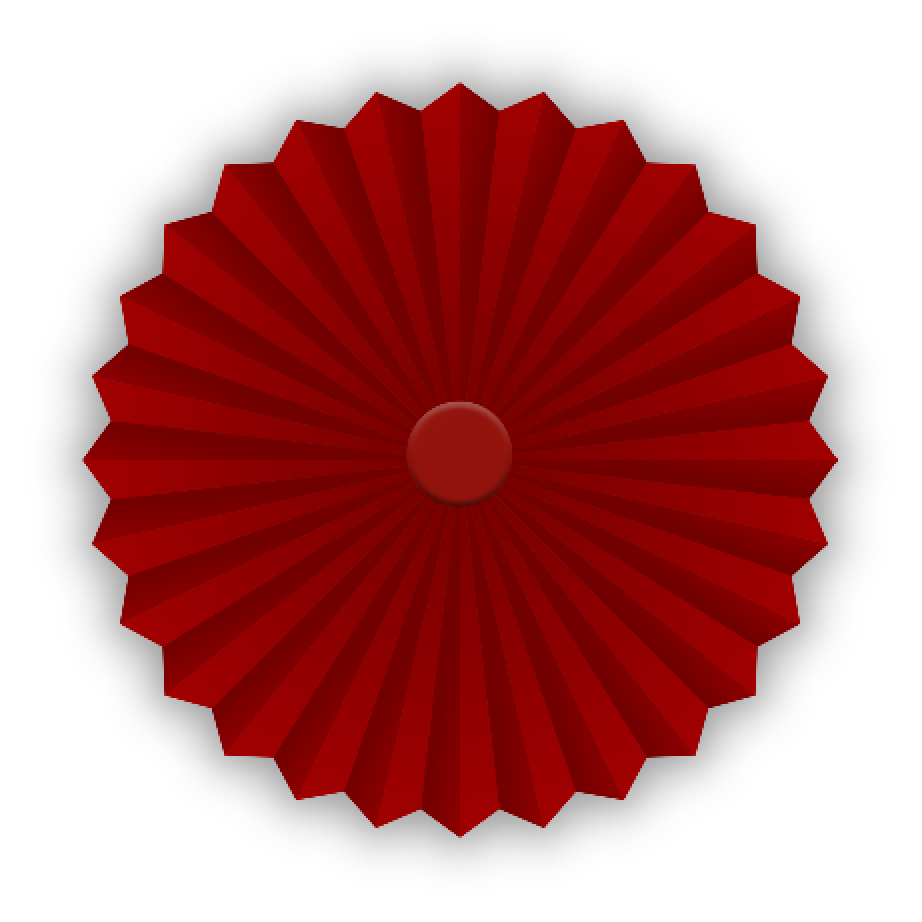 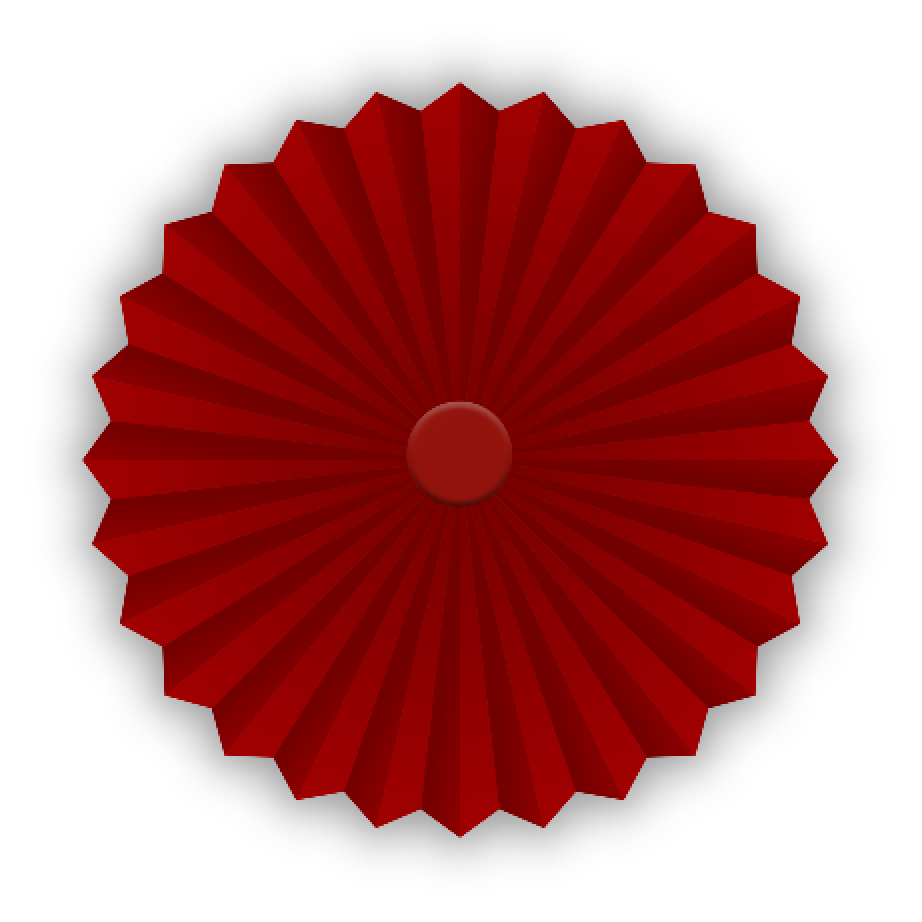 点此编辑标题
Suitable for company promotion, product introduction, development plan, business financing, etc.
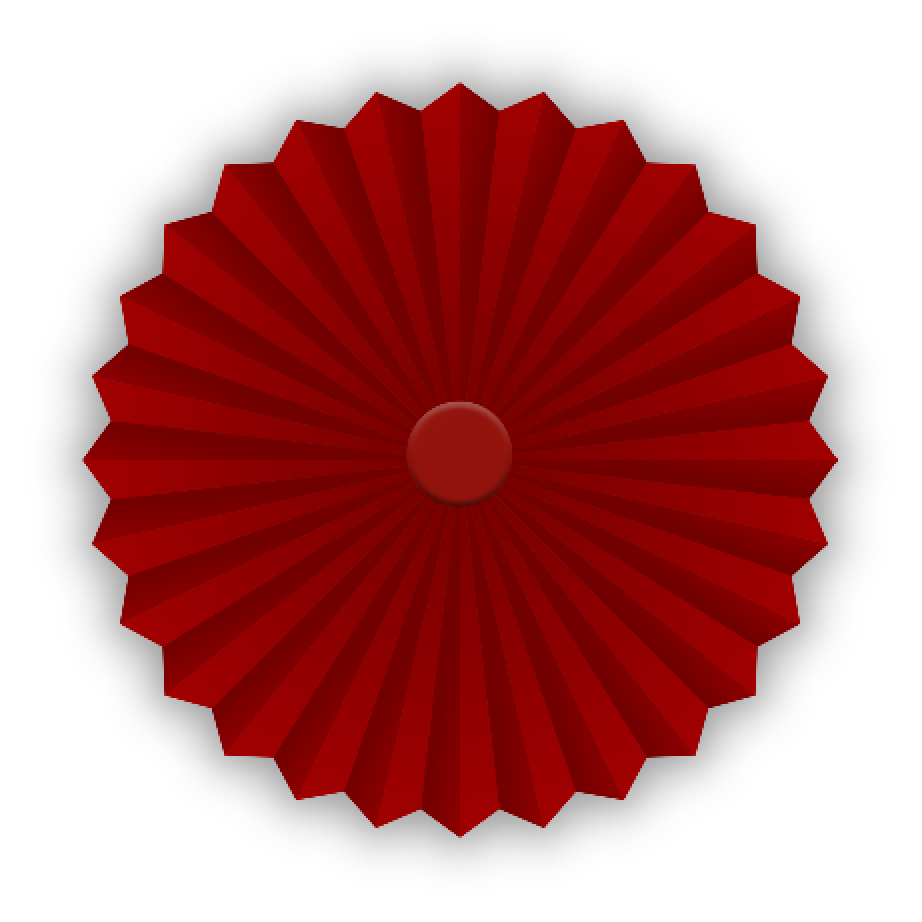 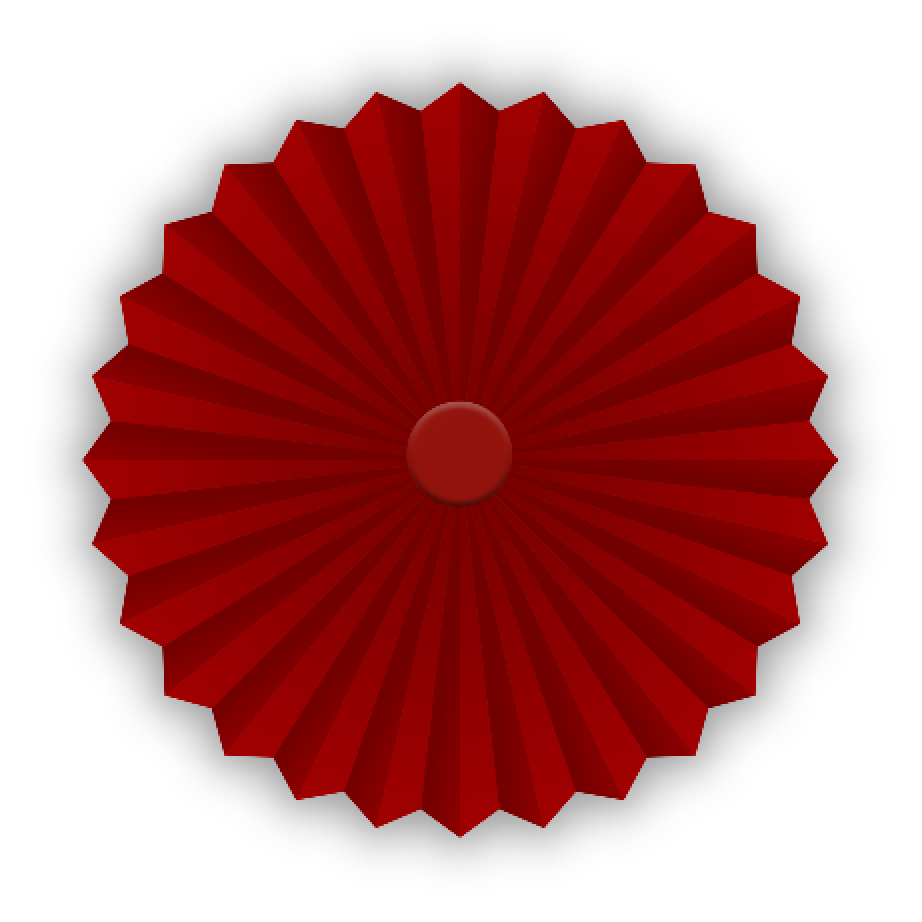 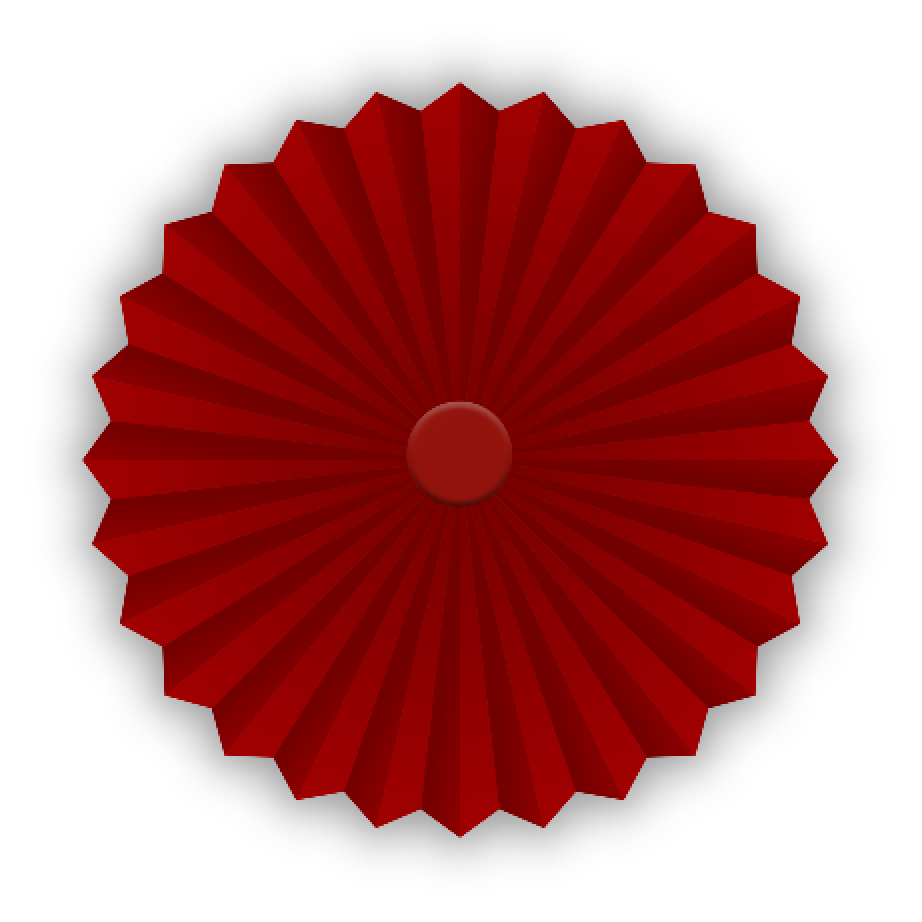 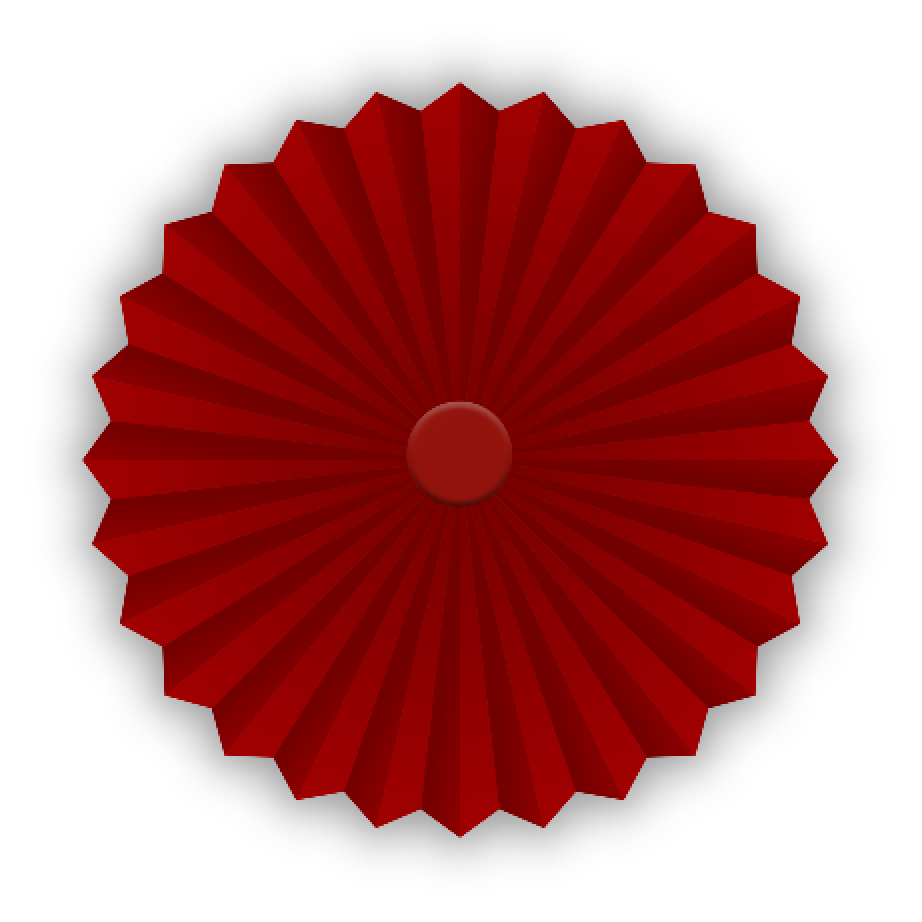 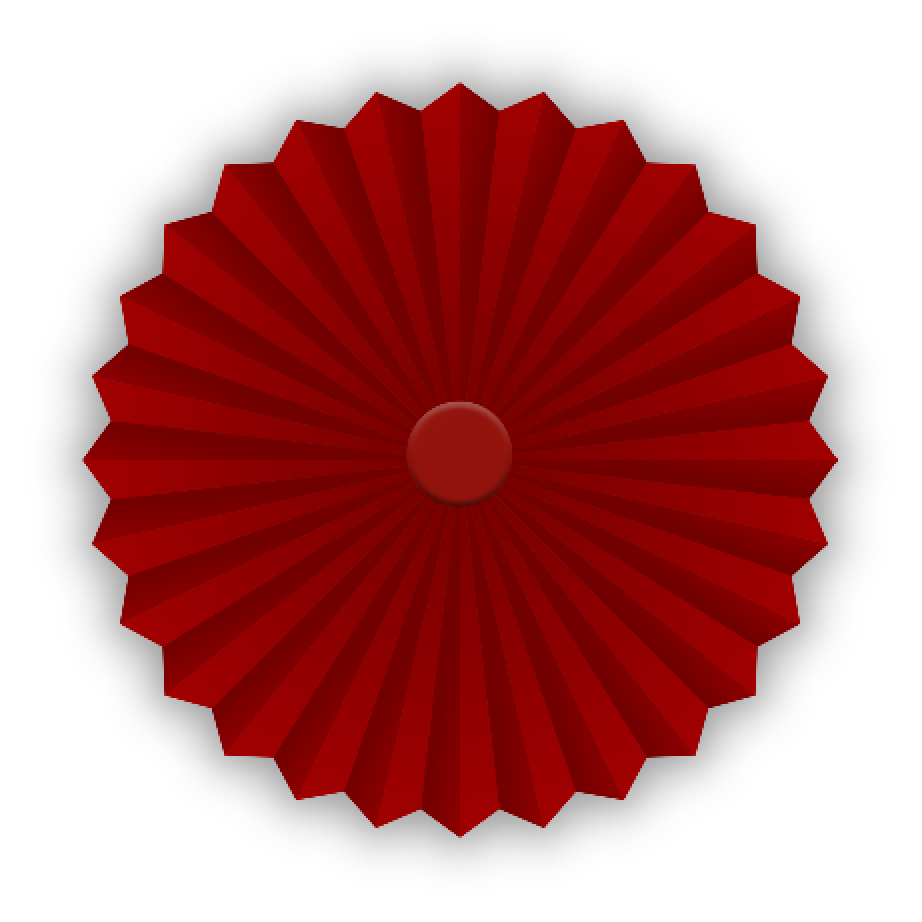 在此输入详细文字介绍和详细信息，在此输入详细文字介绍和详细信息。
在此输入详细文字介绍和详细信息，在此输入详细文字介绍和详细信息。
在此输入详细文字介绍和详细信息，在此输入详细文字介绍和详细信息。
在此输入详细文字介绍和详细信息，在此输入详细文字介绍和详细信息。
在此输入详细文字介绍和详细信息，在此输入详细文字介绍和详细信息。
在此输入详细文字介绍和详细信息，在此输入详细文字介绍和详细信息。
点此编辑标题
点此编辑标题
在此输入详细文字介绍和详细信息，在此输入详细文字介绍和详细信息。
在此输入详细文字介绍和详细信息，在此输入详细文字介绍和详细信息。
在此输入详细文字介绍和详细信息，在此输入详细文字介绍和详细信息。
在此输入详细文字介绍和详细信息，在此输入详细文字介绍和详细信息。
在此输入详细文字介绍和详细信息，在此输入详细文字介绍和详细信息。
在此输入详细文字介绍和详细信息，在此输入详细文字介绍和详细信息。
点此编辑标题
点此编辑标题
01｜点此编辑标题
点此编辑标题
点此编辑标题
点此编辑标题
点此编辑标题
01｜点此编辑标题
在此输入详细文字介绍和详细信息，在此输入详细文字介绍和详细信息。
在此输入详细文字介绍和详细信息，在此输入详细文字介绍和详细信息。
在此输入详细文字介绍和详细信息，在此输入详细文字介绍和详细信息。
在此输入详细文字介绍和详细信息，在此输入详细文字介绍和详细信息。
04
编辑标题
03
编辑标题
02
编辑标题
01
编辑标题
01｜点此编辑标题
点此编辑标题
点此编辑标题
点此编辑标题
点此编辑标题
在此输入详细文字介绍和详细信息，在此输入详细文字介绍和详细信息。
在此输入详细文字介绍和详细信息，在此输入详细文字介绍和详细信息。
在此输入详细文字介绍和详细信息，在此输入详细文字介绍和详细信息。
在此输入详细文字介绍和详细信息，在此输入详细文字介绍和详细信息。
01｜点此编辑标题
点此编辑标题
在此输入详细文字介绍和详细信息，在此输入详细文字介绍和详细信息。
点此编辑标题
在此输入详细文字介绍和详细信息，在此输入详细文字介绍和详细信息。
点此编辑标题
在此输入详细文字介绍和详细信息，在此输入详细文字介绍和详细信息。
点此编辑标题
在此输入详细文字介绍和详细信息，在此输入详细文字介绍和详细信息。
点此编辑标题
在此输入详细文字介绍和详细信息，在此输入详细文字介绍和详细信息。
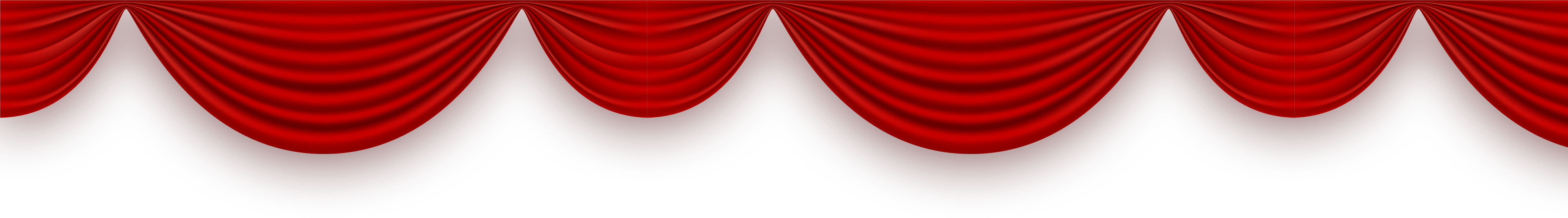 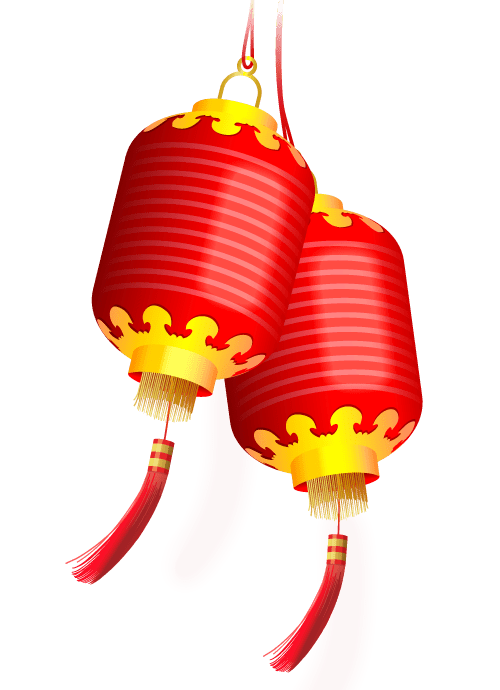 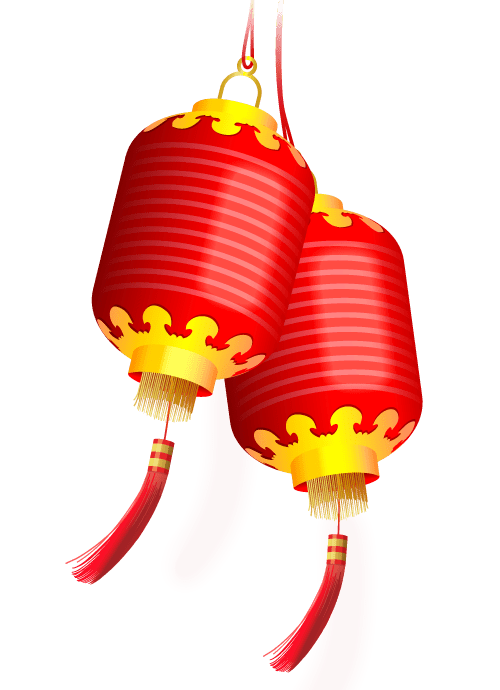 02
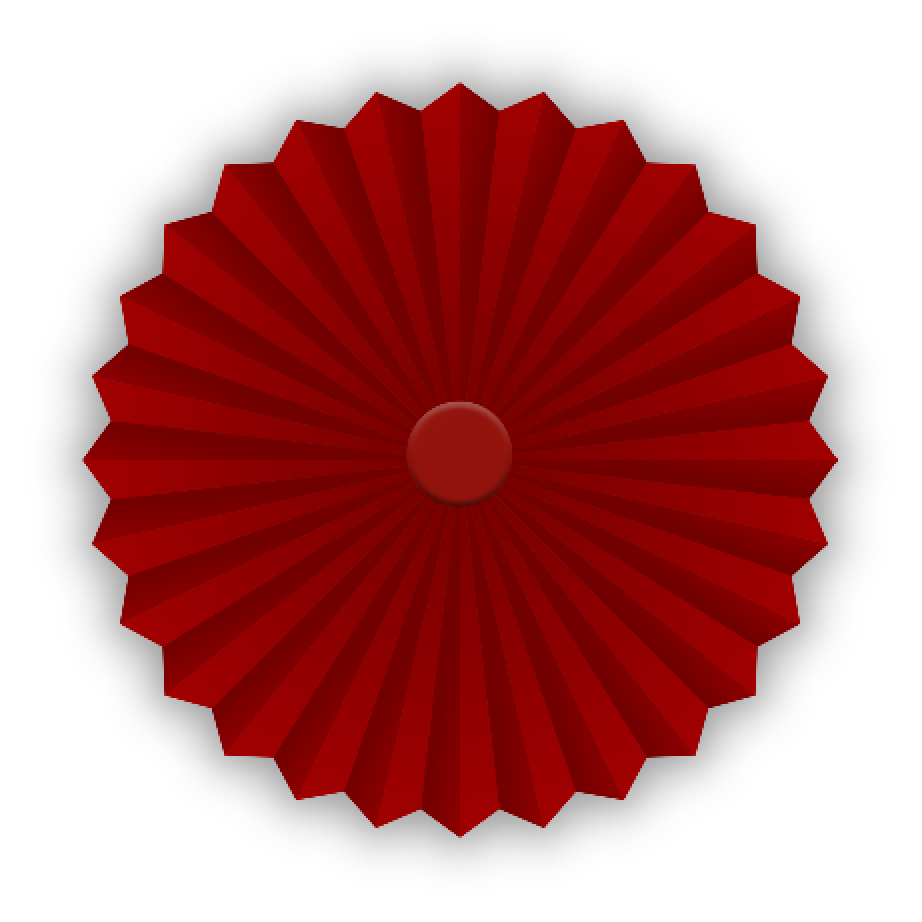 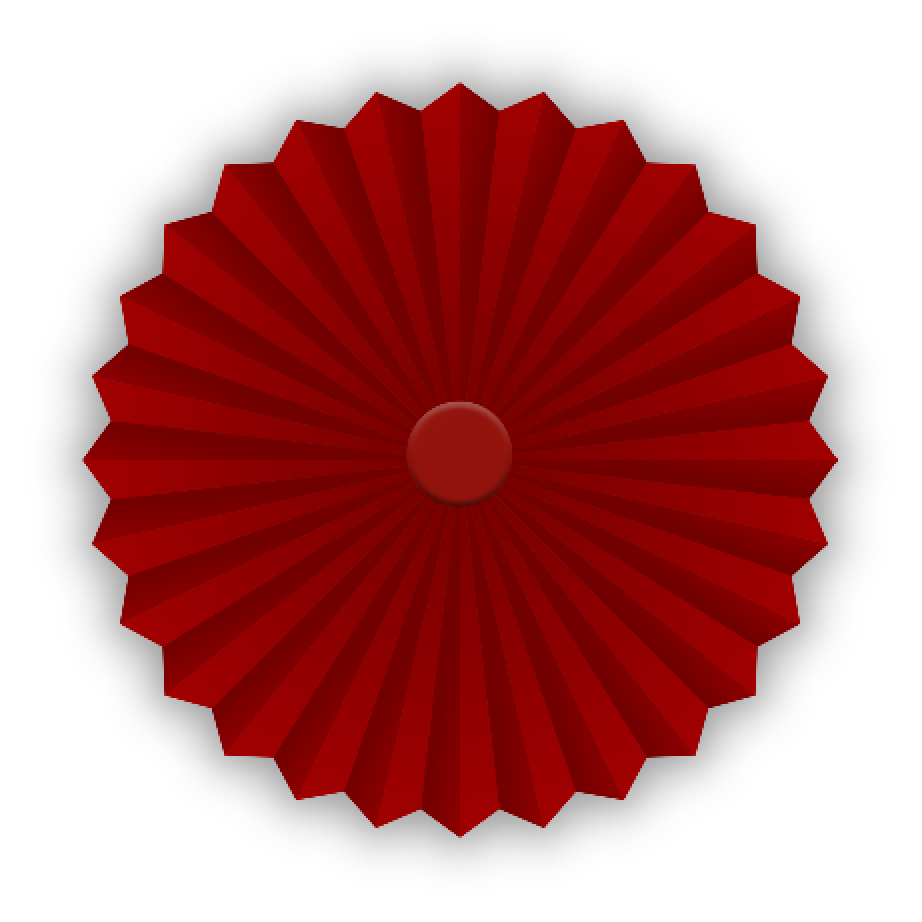 点此编辑标题
Suitable for company promotion, product introduction, development plan, business financing, etc.
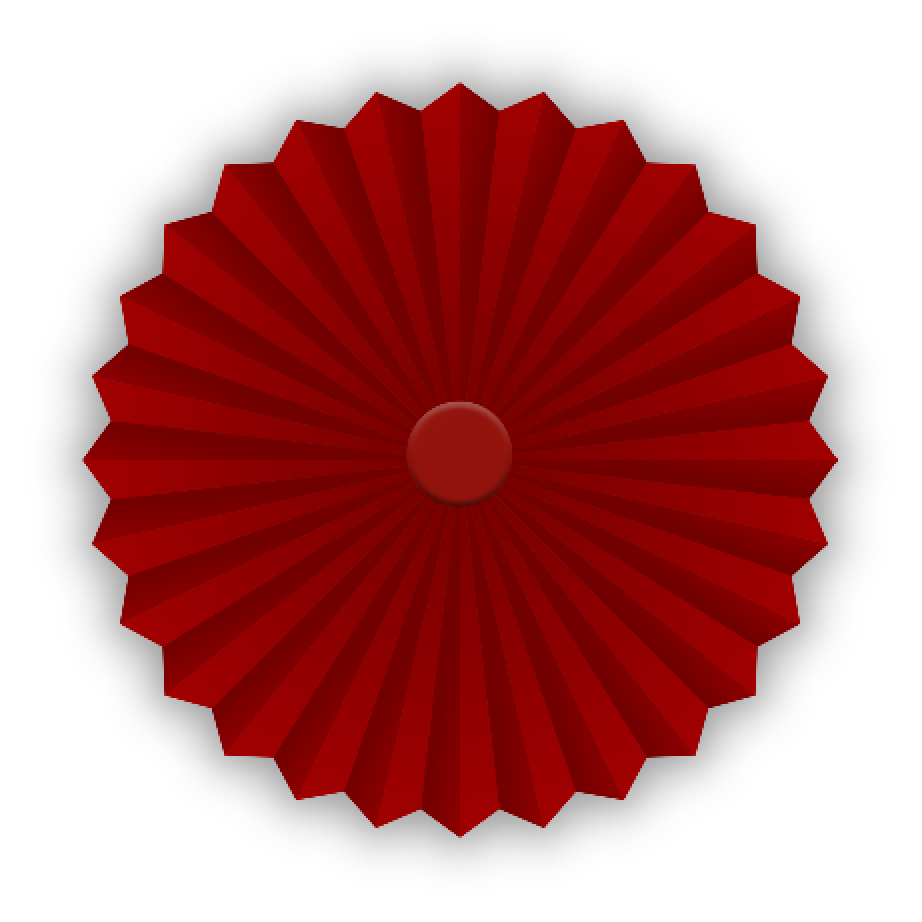 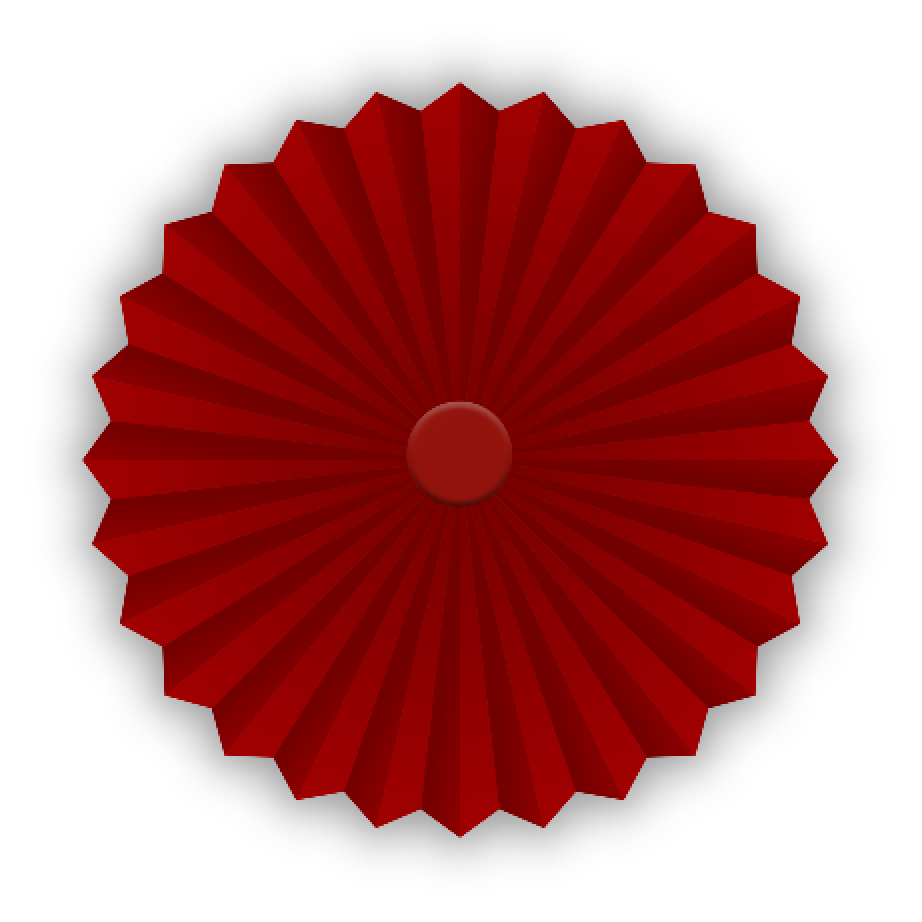 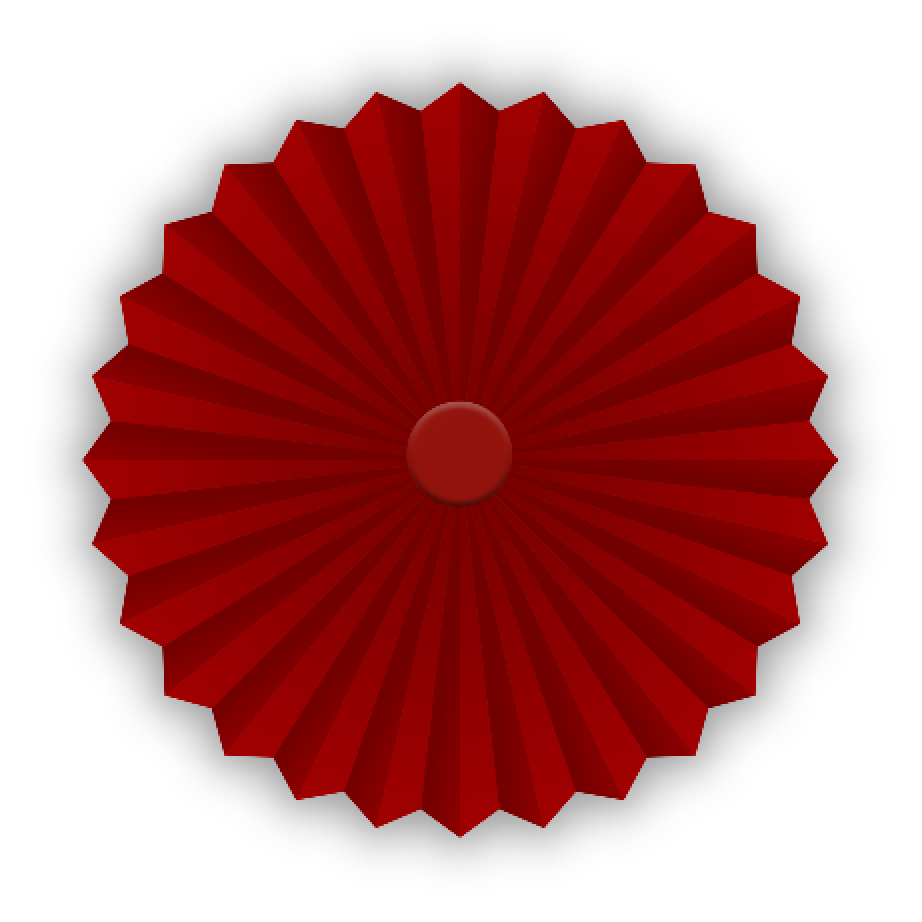 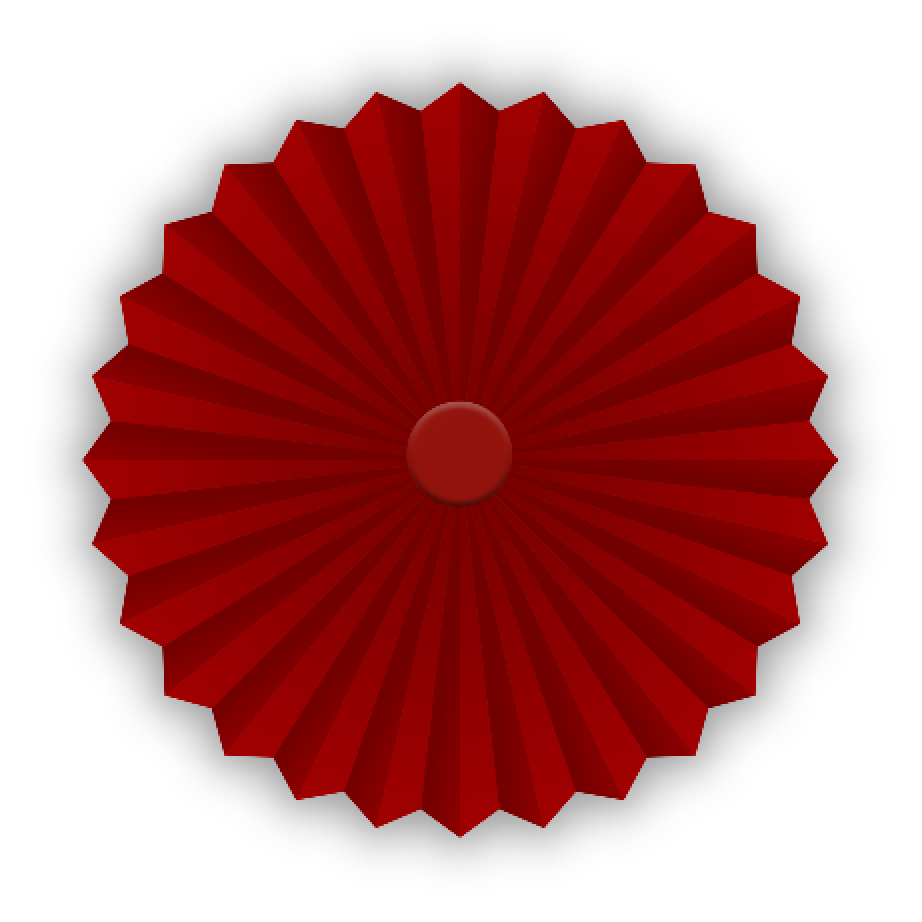 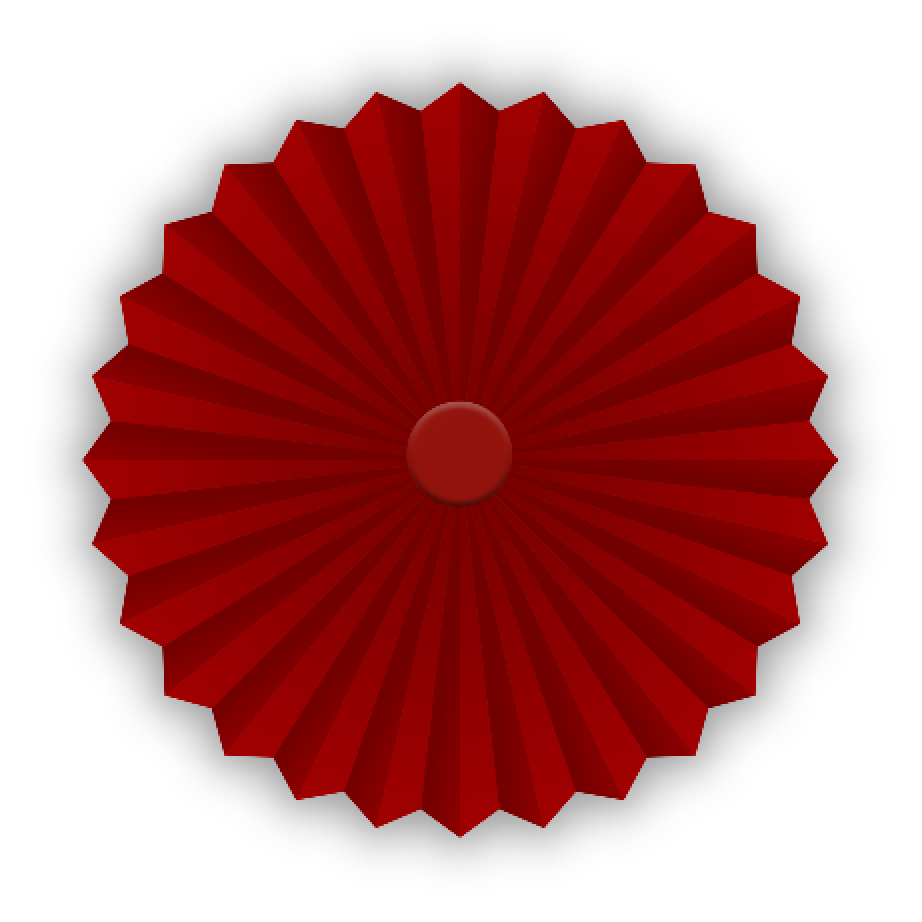 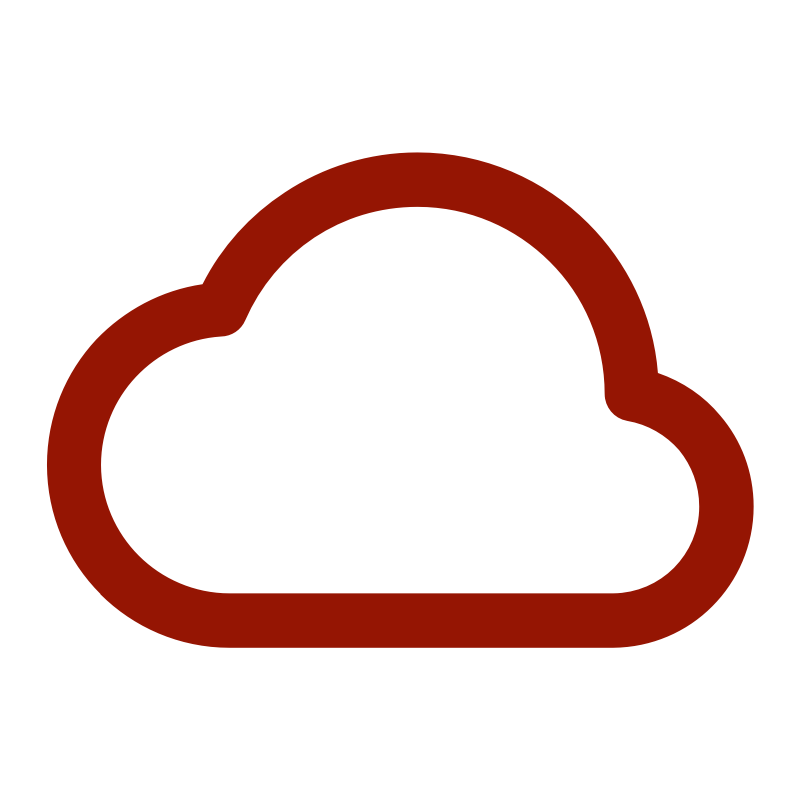 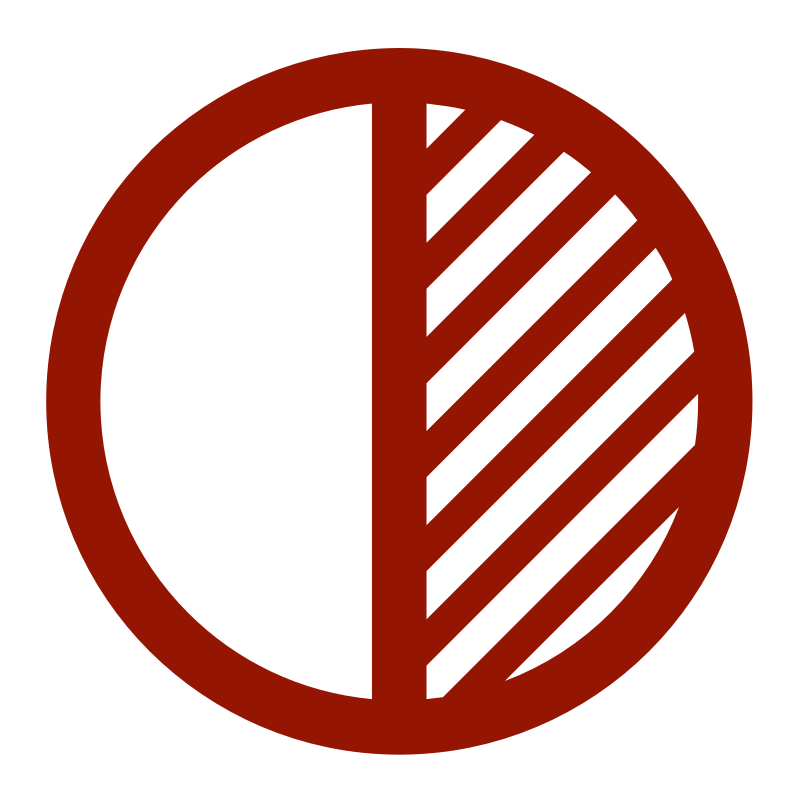 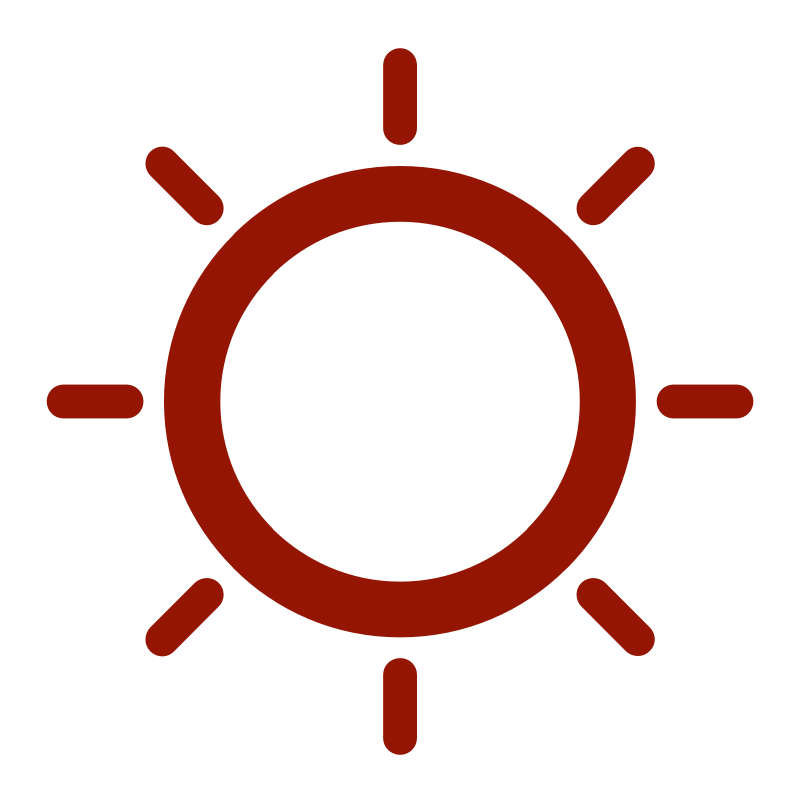 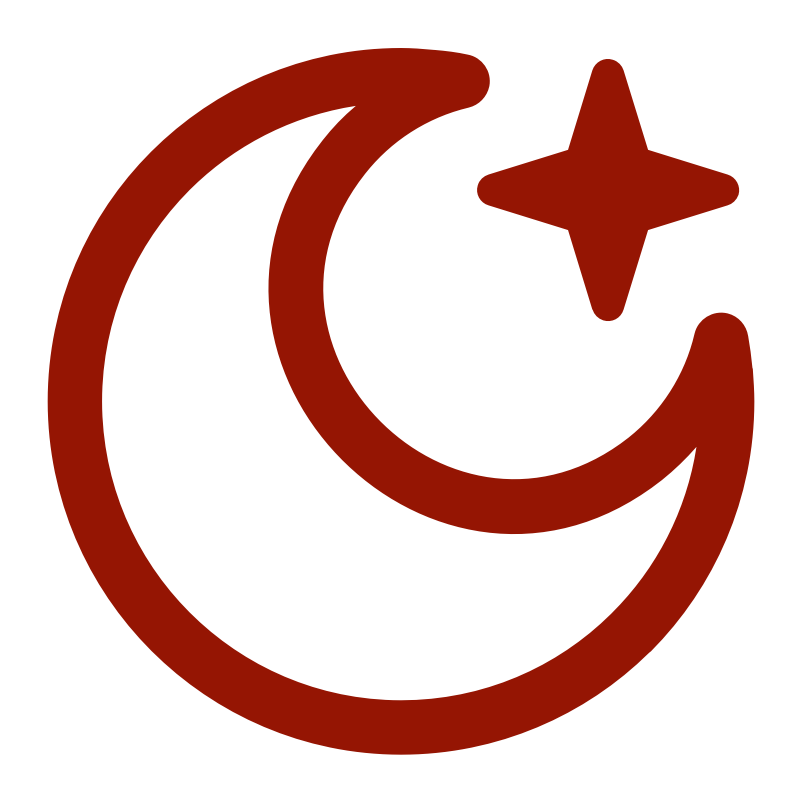 02｜点此编辑标题
点此编辑标题
在此输入详细文字介绍和详细信息，在此输入详细文字介绍和详细信息。
点此编辑标题
在此输入详细文字介绍和详细信息，在此输入详细文字介绍和详细信息。
点此编辑标题
在此输入详细文字介绍和详细信息，在此输入详细文字介绍和详细信息。
点此编辑标题
在此输入详细文字介绍和详细信息，在此输入详细文字介绍和详细信息。
点此编辑标题
点此编辑标题
点此编辑标题
点此编辑标题
点此编辑标题
点此编辑标题
02｜点此编辑标题
在此输入详细文字介绍和详细信息，在此输入详细文字介绍和详细信息。在此输入详细文字介绍和详细信息，在此输入详细文字介绍和详细信息。
在此输入详细文字介绍和详细信息，在此输入详细文字介绍和详细信息。在此输入详细文字介绍和详细信息，在此输入详细文字介绍和详细信息。
在此输入详细文字介绍和详细信息，在此输入详细文字介绍和详细信息。在此输入详细文字介绍和详细信息，在此输入详细文字介绍和详细信息。
编辑标题
编辑标题
编辑标题
编辑标题
编辑标题
编辑标题
编辑标题
02｜点此编辑标题
点此编辑标题
在此输入详细文字介绍和详细信息，在此输入详细文字介绍和详细信息。
点此编辑标题
在此输入详细文字介绍和详细信息，在此输入详细文字介绍和详细信息。
点此编辑标题
在此输入详细文字介绍和详细信息，在此输入详细文字介绍和详细信息。
点此编辑标题
在此输入详细文字介绍和详细信息，在此输入详细文字介绍和详细信息。
点此编辑标题
在此输入详细文字介绍和详细信息，在此输入详细文字介绍和详细信息。
点此编辑标题
在此输入详细文字介绍和详细信息，在此输入详细文字介绍和详细信息。
02｜点此编辑标题
32%
68%
29%
18%
点击添加标题
点击添加标题
点击添加标题
点击添加标题
点击添加标题
标题数字等都可以通过点击和重新输入进行更改，顶部“开始”面板中可以对字体、字号、颜色、行距等进行修改。
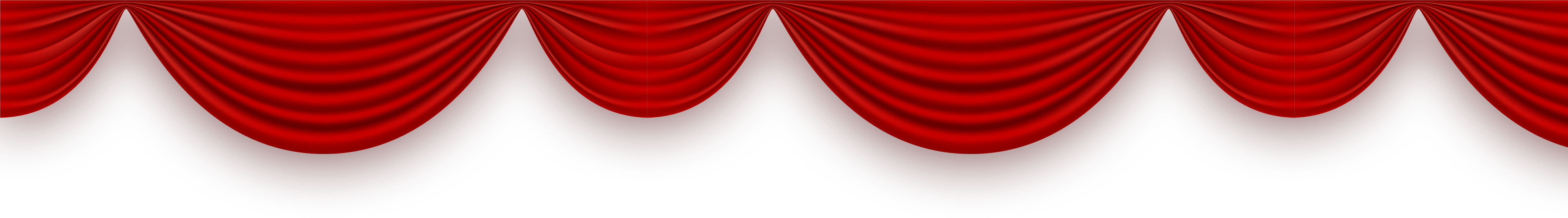 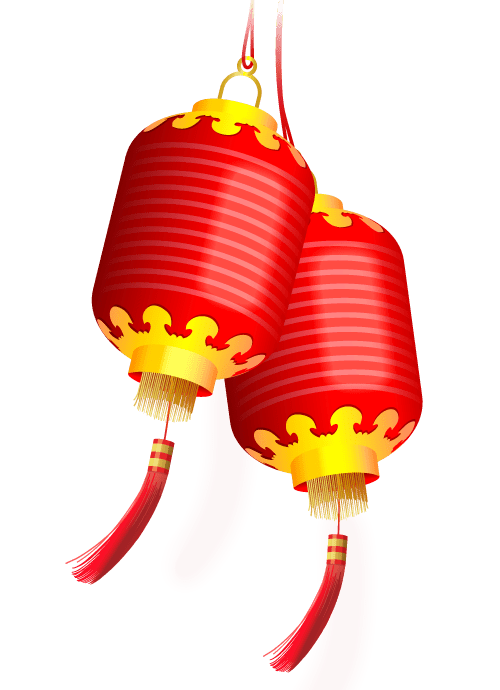 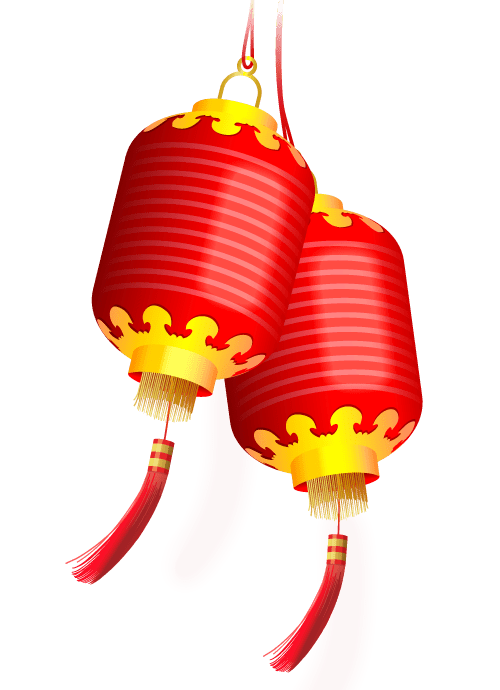 03
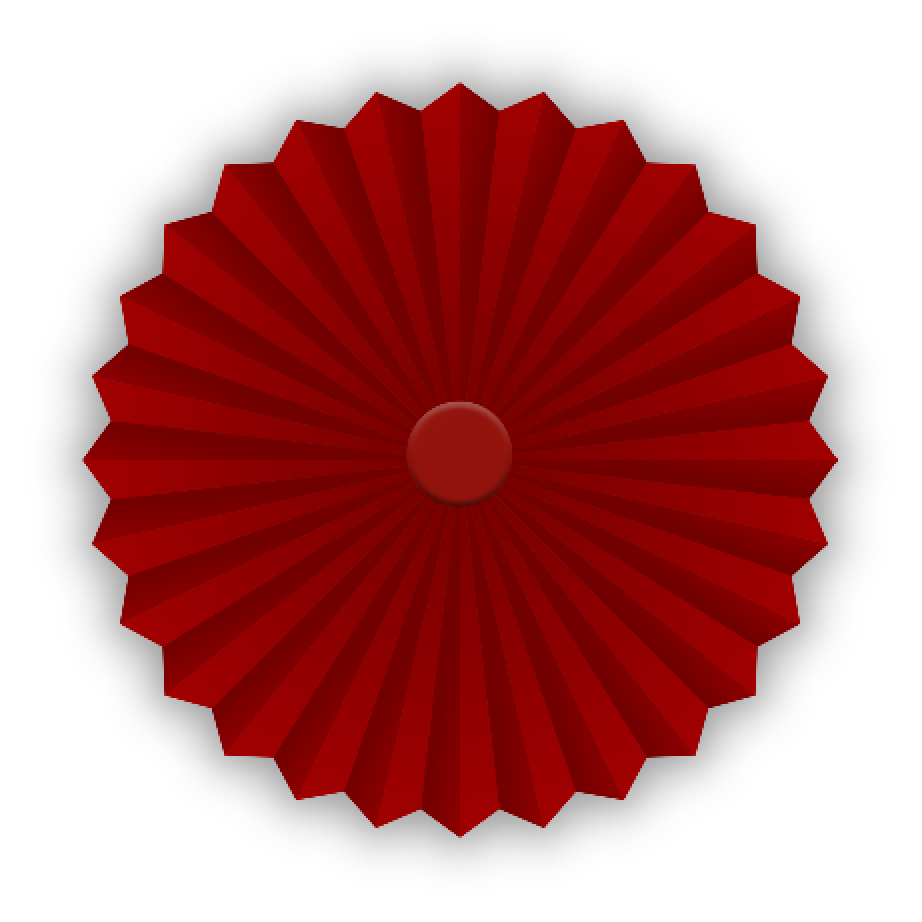 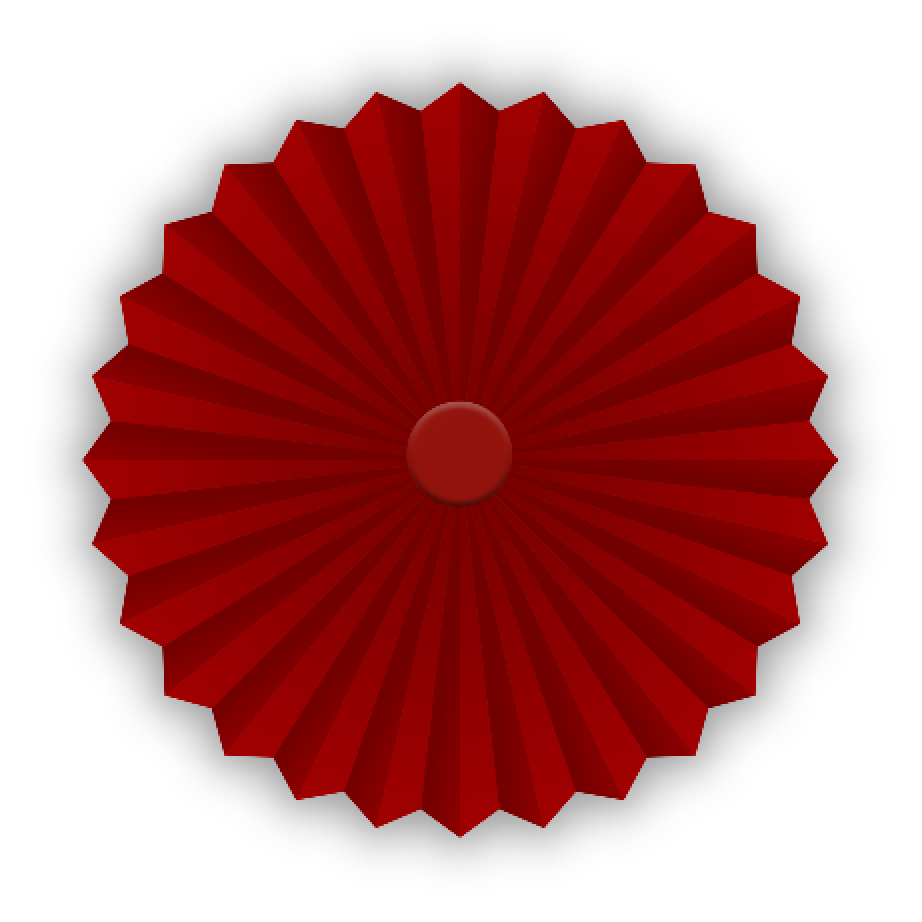 点此编辑标题
Suitable for company promotion, product introduction, development plan, business financing, etc.
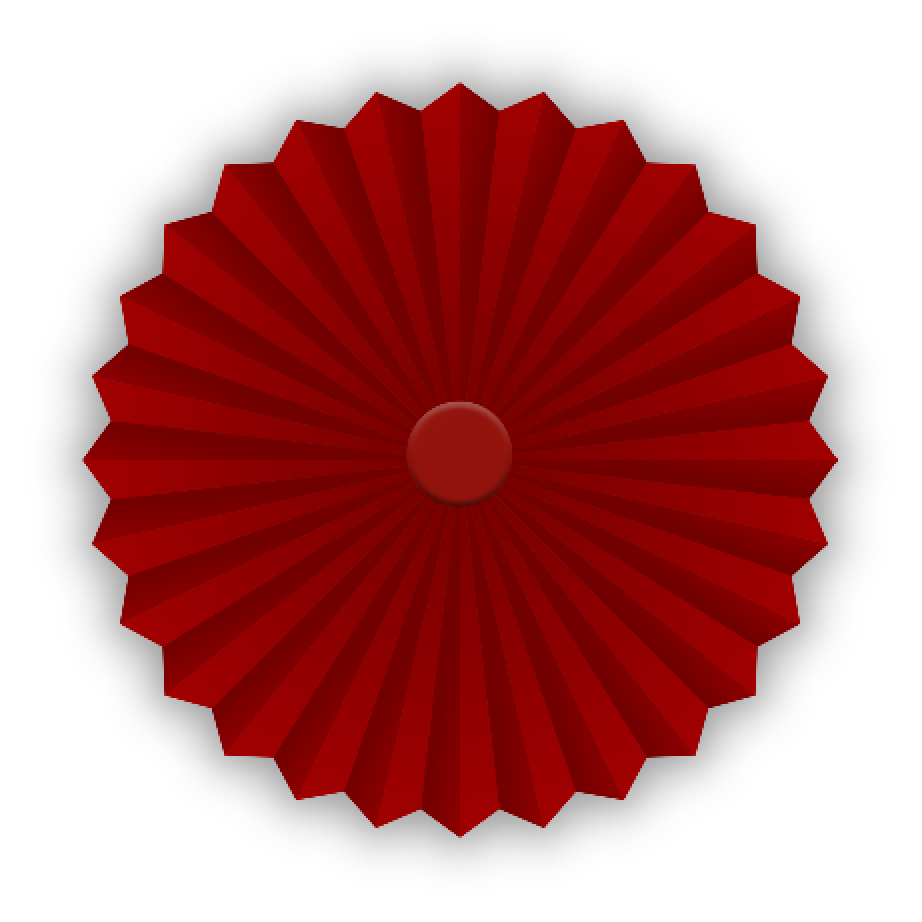 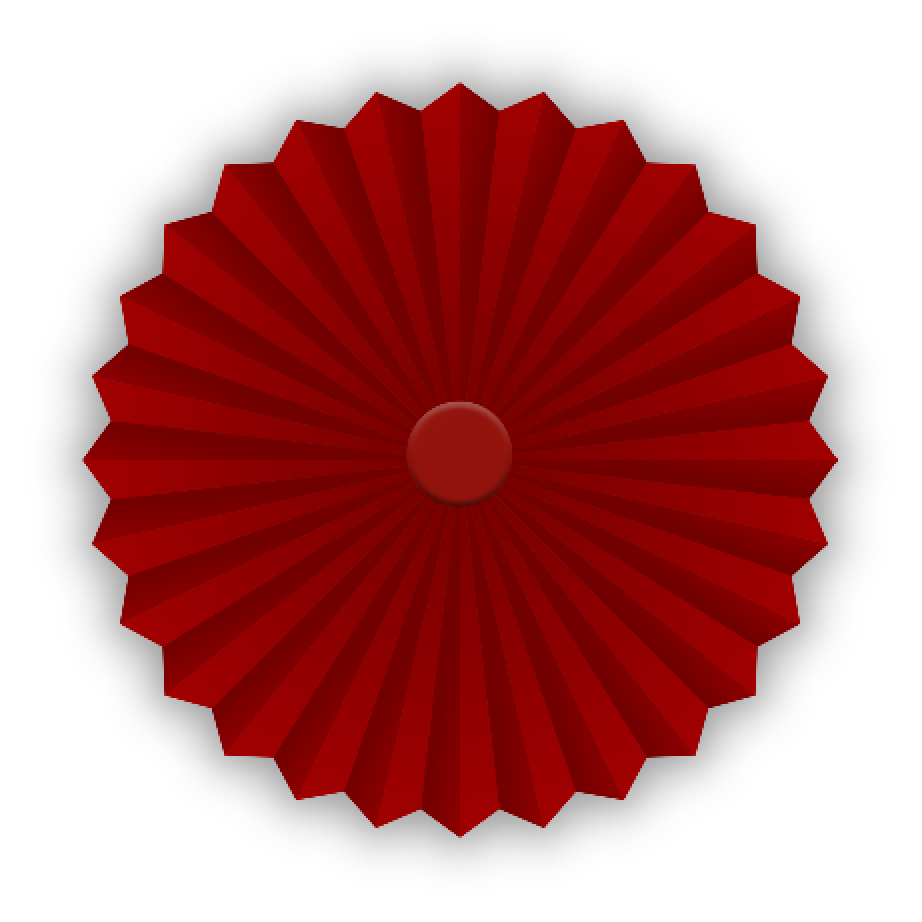 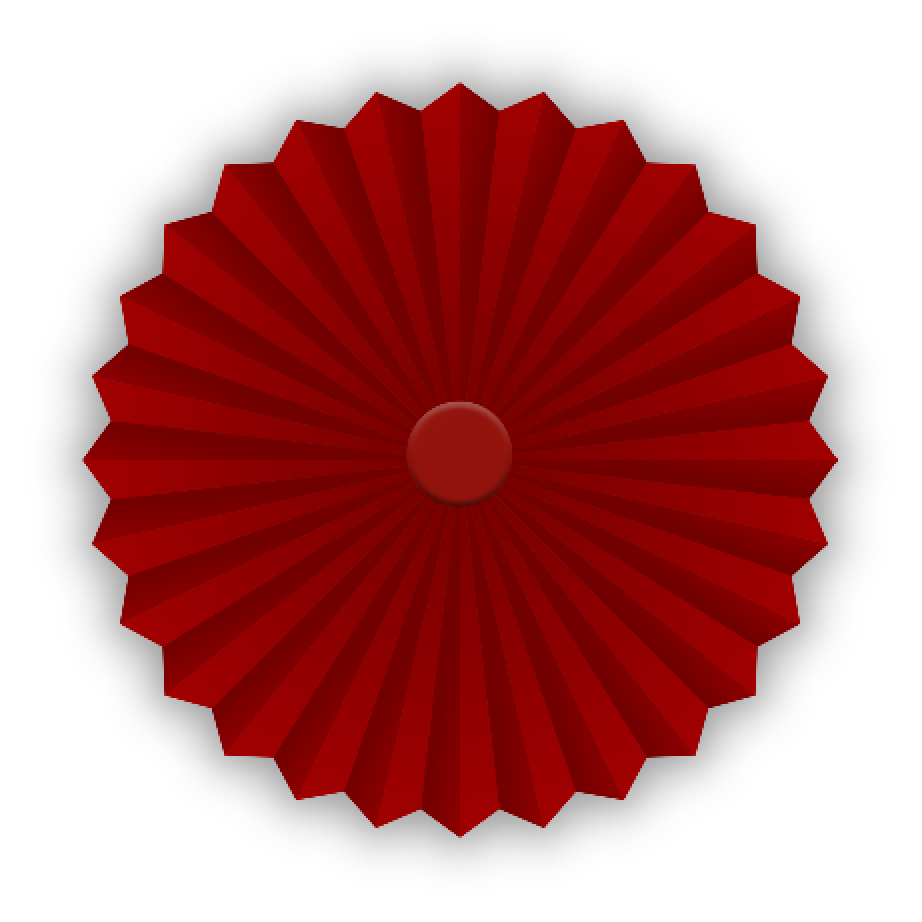 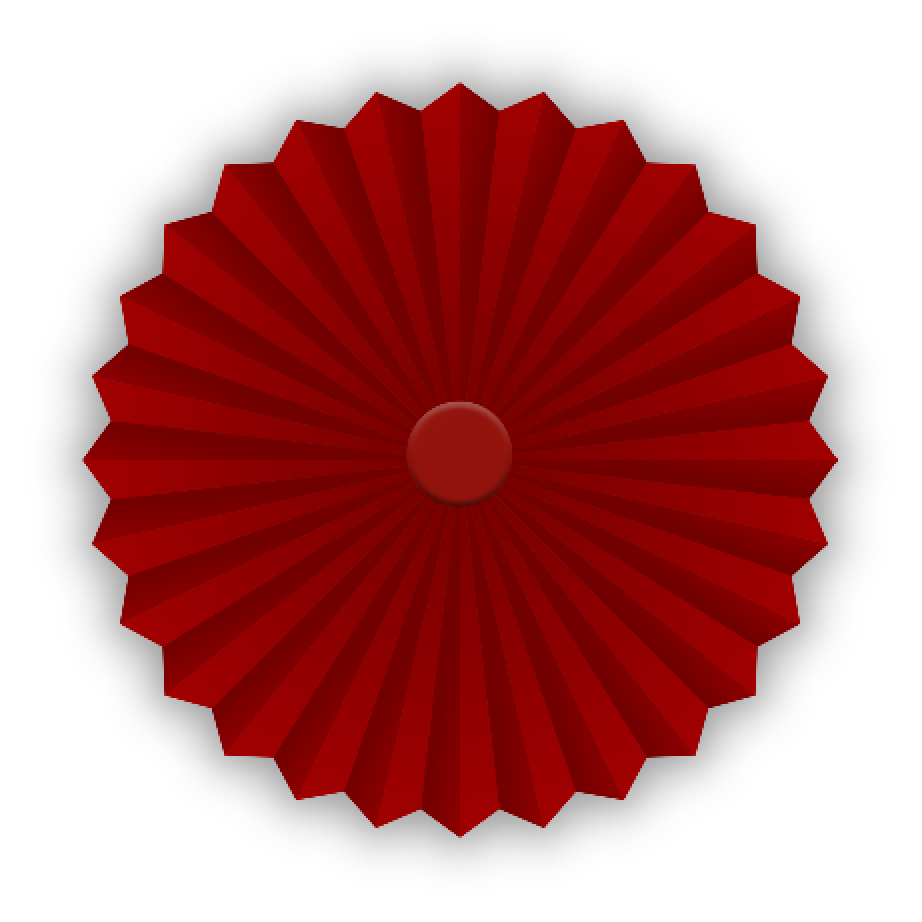 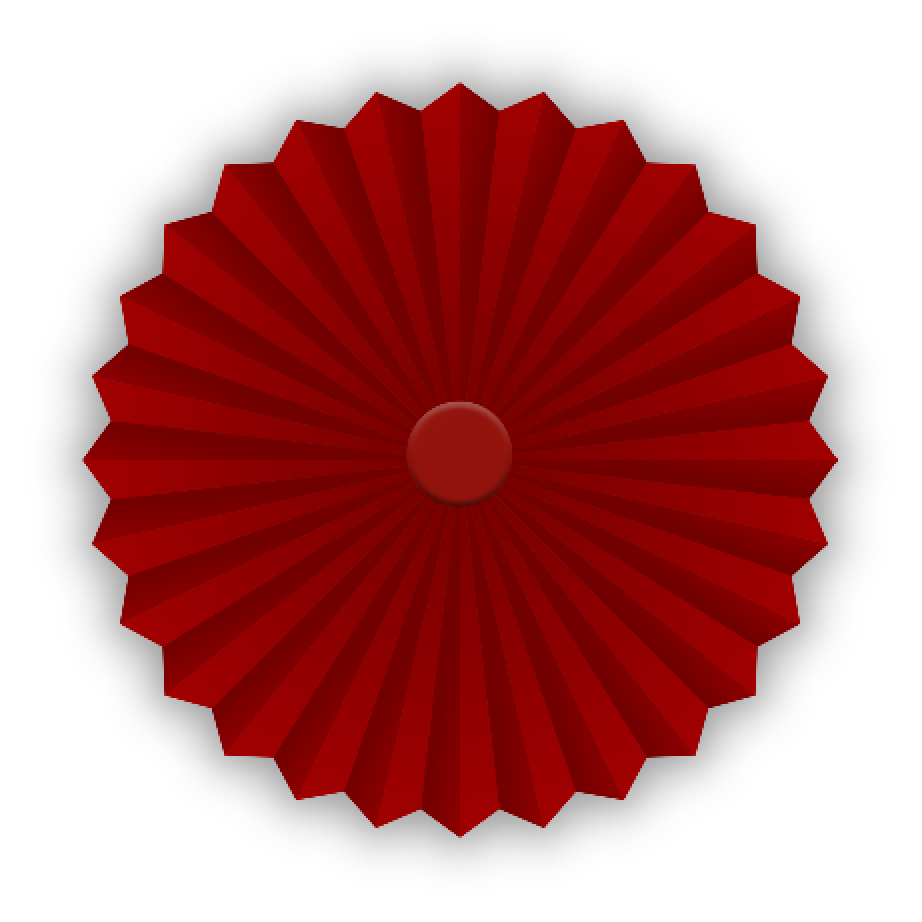 03｜点此编辑标题
5
4
3
1
2
点此编辑标题
在此输入详细文字介绍和详细信息，在此输入详细文字介绍和详细信息。
点此编辑标题
在此输入详细文字介绍和详细信息，在此输入详细文字介绍和详细信息。
点此编辑标题
在此输入详细文字介绍和详细信息，在此输入详细文字介绍和详细信息。
点此编辑标题
在此输入详细文字介绍和详细信息，在此输入详细文字介绍和详细信息。
点此编辑标题
在此输入详细文字介绍和详细信息，在此输入详细文字介绍和详细信息。
03｜点此编辑标题
01.点此编辑标题
在此输入详细文字介绍和详细信息，在此输入详细文字介绍和详细信息。
02.点此编辑标题
在此输入详细文字介绍和详细信息，在此输入详细文字介绍和详细信息。
03.点此编辑标题
在此输入详细文字介绍和详细信息，在此输入详细文字介绍和详细信息。
04.点此编辑标题
在此输入详细文字介绍和详细信息，在此输入详细文字介绍和详细信息。
1
2
3
6
点此编辑标题
4
5
03｜点此编辑标题
点此编辑标题
在此输入详细文字介绍和详细信息，在此输入详细文字介绍和详细信息。
点此编辑标题
在此输入详细文字介绍和详细信息，在此输入详细文字介绍和详细信息。
点此编辑标题
在此输入详细文字介绍和详细信息，在此输入详细文字介绍和详细信息。
点此编辑标题
在此输入详细文字介绍和详细信息，在此输入详细文字介绍和详细信息。
点此编辑标题
在此输入详细文字介绍和详细信息，在此输入详细文字介绍和详细信息。
点此编辑标题
在此输入详细文字介绍和详细信息，在此输入详细文字介绍和详细信息。
03｜点此编辑标题
在此输入详细文字介绍和详细信息，在此输入详细文字介绍和详细信息。在此输入详细文字介绍和详细信息，在此输入详细文字介绍和详细信息，在此输入详细文字介绍和详细信息，在此输入详细文字介绍和详细信息。在此输入详细文字介绍和详细信息，在此输入详细文字介绍和详细信息。
点此编辑标题
在此输入详细文字介绍和详细信息，在此输入详细文字介绍和详细信息。
点此编辑标题
在此输入详细文字介绍和详细信息，在此输入详细文字介绍和详细信息。
点此编辑标题
点此编辑标题
在此输入详细文字介绍和详细信息，在此输入详细文字介绍和详细信息。
点此编辑标题
在此输入详细文字介绍和详细信息，在此输入详细文字介绍和详细信息。
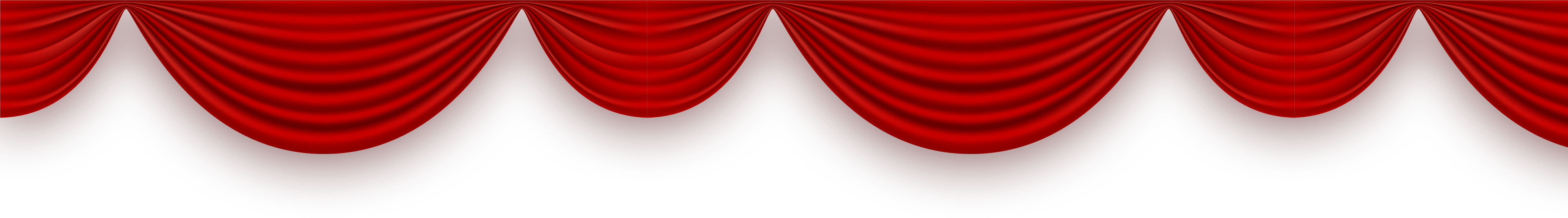 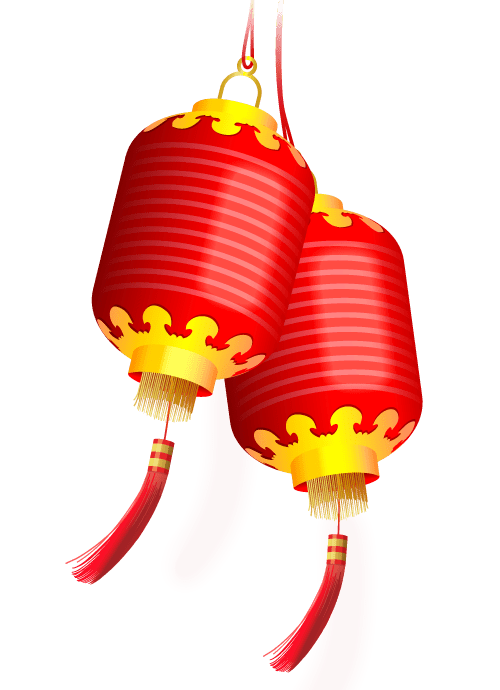 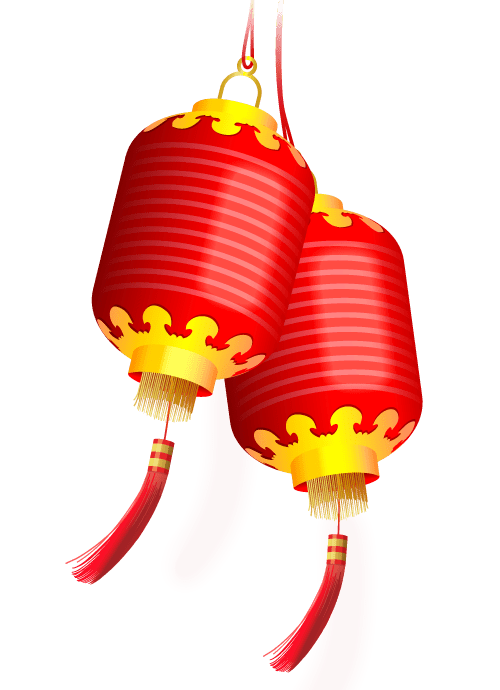 04
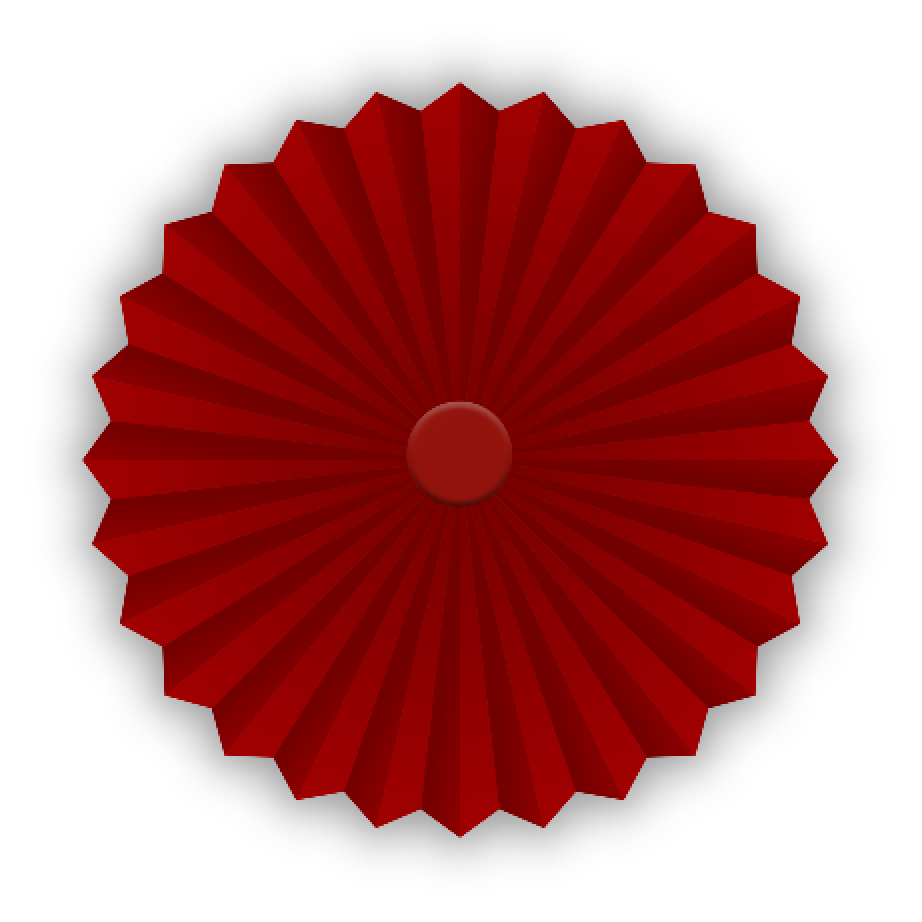 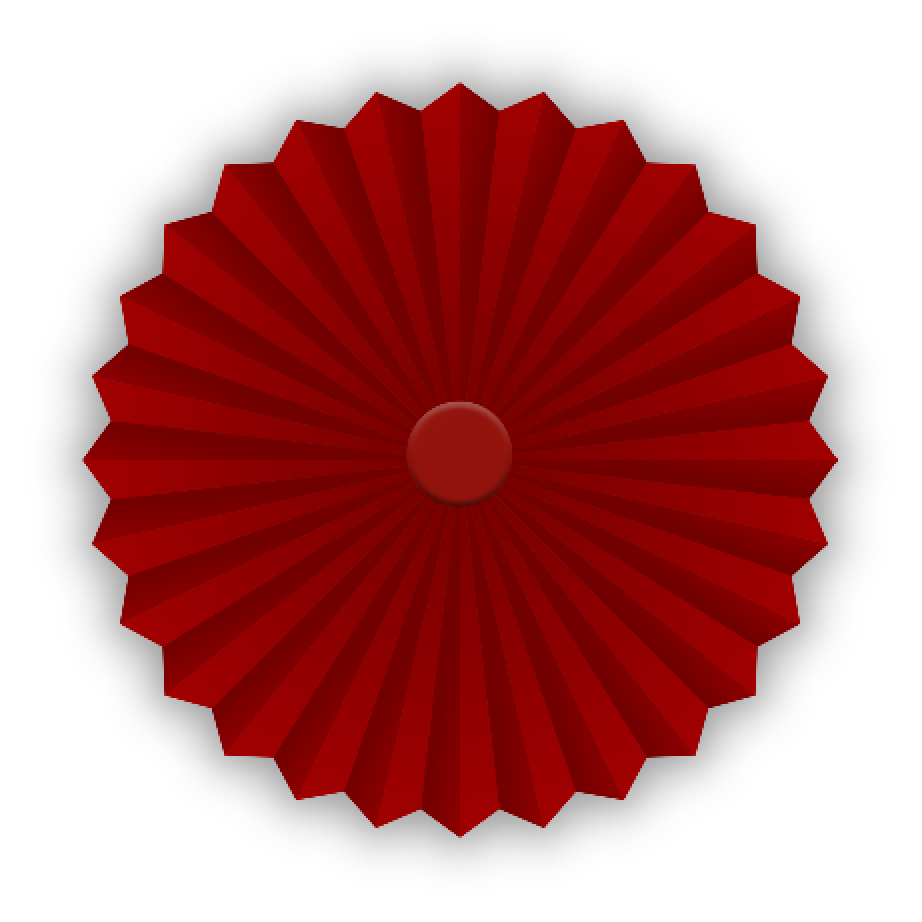 点此编辑标题
Suitable for company promotion, product introduction, development plan, business financing, etc.
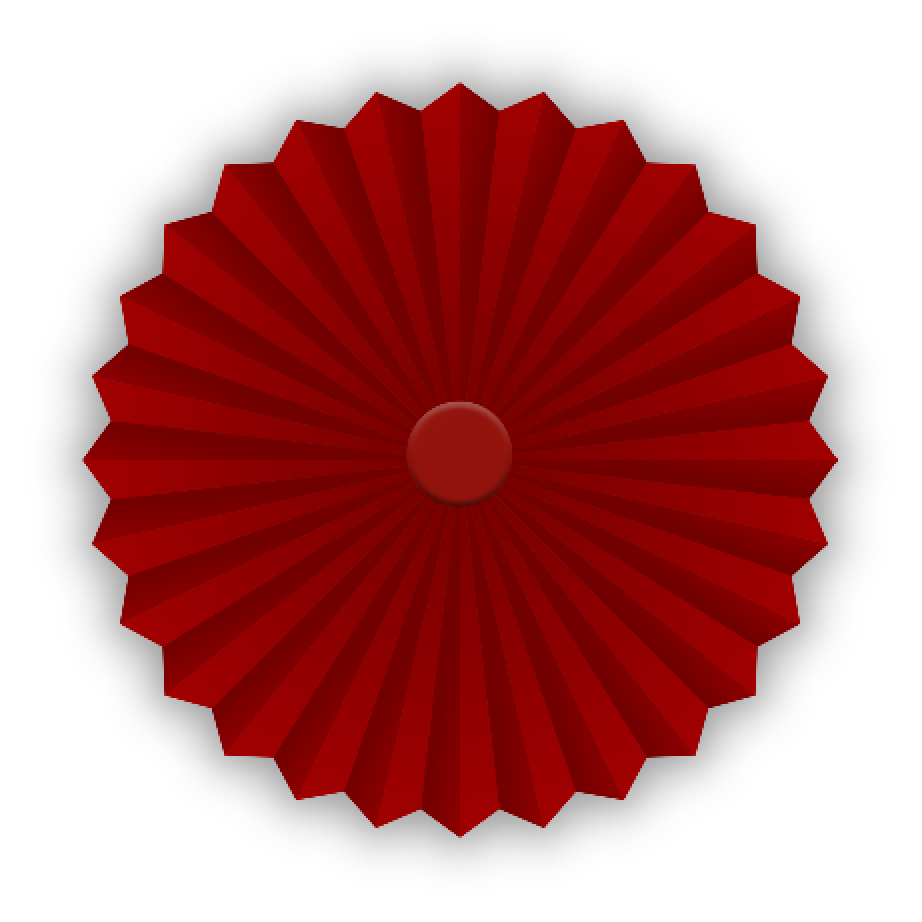 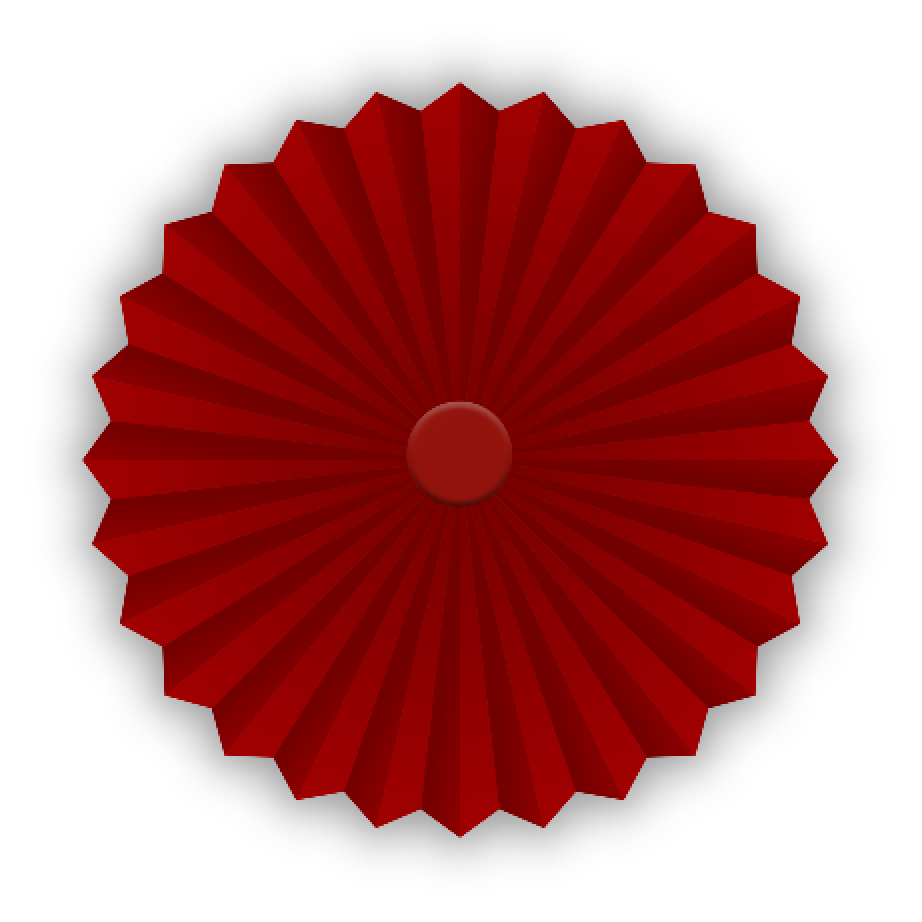 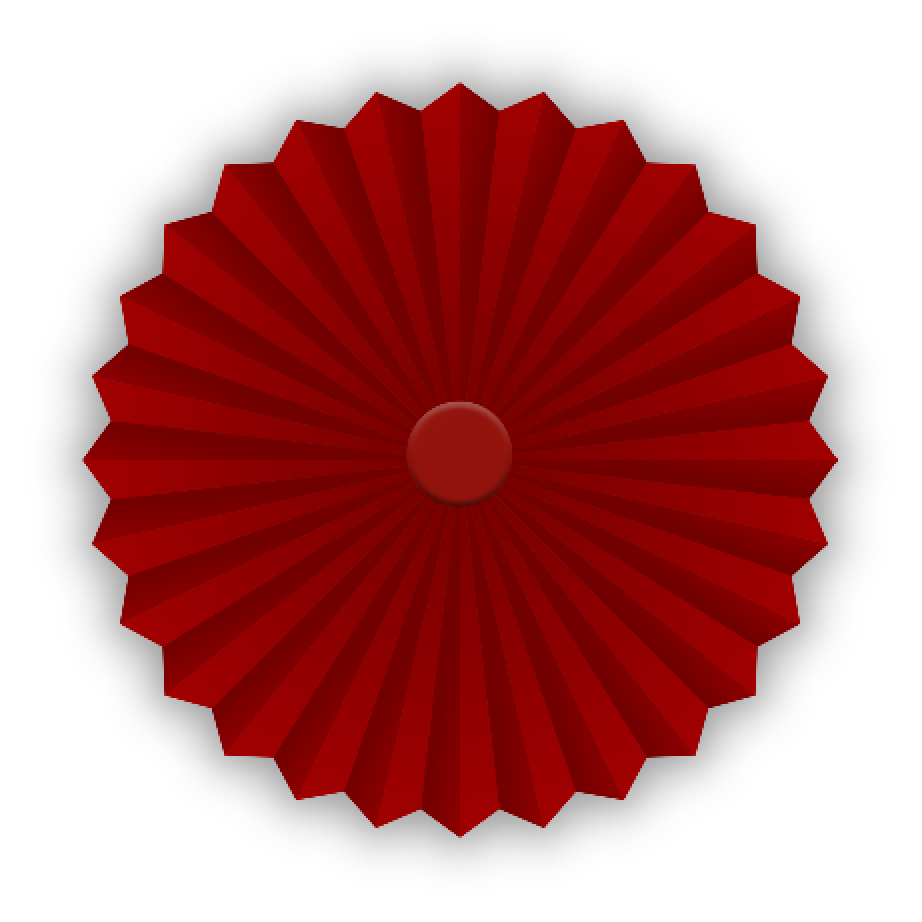 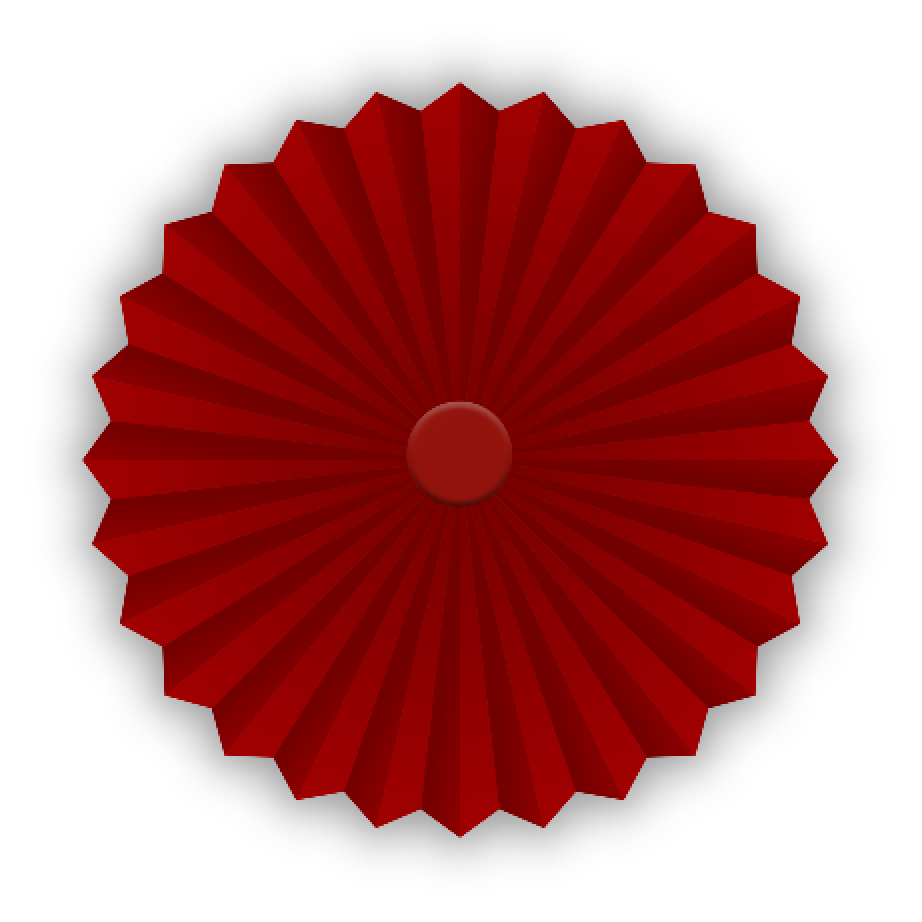 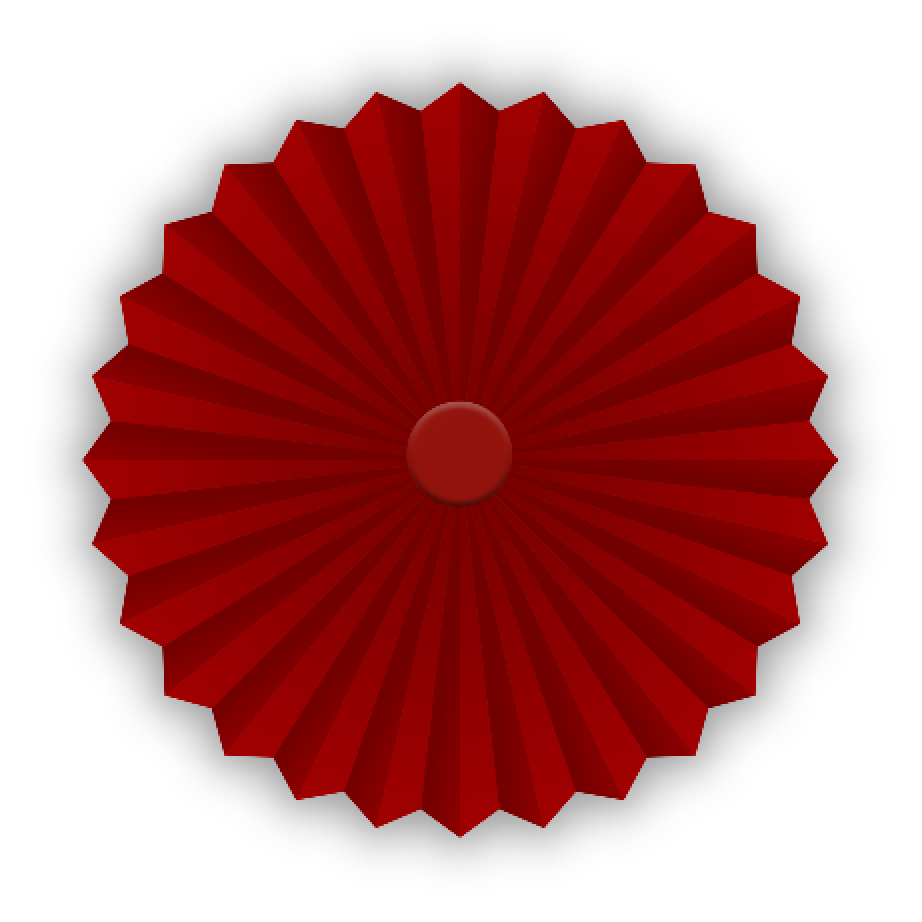 点此编辑文本
点此编辑文本
点此编辑文本
点此编辑文本
点此编辑文本
点此编辑文本
04｜点此编辑标题
1
2
6
3
5
4
04｜点此编辑标题
点此编辑标题
在此输入详细文字介绍和详细信息
在此输入详细文字介绍和详细信息
点此编辑标题
在此输入详细文字介绍和详细信息，
在此输入详细文字介绍和详细信息。
点此编辑标题
在此输入详细文字介绍和详细信息，
在此输入详细文字介绍和详细信息。
点此编辑标题
在此输入详细文字介绍和详细信息
在此输入详细文字介绍和详细信息
点此编辑文本
点此编辑标题
在此输入详细文字介绍和详细信息
在此输入详细文字介绍和详细信息
点此编辑标题
在此输入详细文字介绍和详细信息，
在此输入详细文字介绍和详细信息。
04｜点此编辑标题
点此编辑标题
在此输入详细文字介绍和详细信息，在此输入详细文字介绍和详细信息。
点此编辑标题
在此输入详细文字介绍和详细信息，在此输入详细文字介绍和详细信息。
编辑
标题
编辑
标题
编辑
标题
编辑
标题
点此编辑标题
在此输入详细文字介绍和详细信息，在此输入详细文字介绍和详细信息。
点此编辑标题
在此输入详细文字介绍和详细信息，在此输入详细文字介绍和详细信息。
输入标题
输入标题
输入标题
输入标题
输入标题
输入标题
04｜点此编辑标题
点此编辑标题
在此输入详细文字介绍和详细信息，在此输入详细文字介绍和详细信息。
点此编辑标题
在此输入详细文字介绍和详细信息，在此输入详细文字介绍和详细信息。
点此编辑标题
在此输入详细文字介绍和详细信息，在此输入详细文字介绍和详细信息。
点此编辑标题
在此输入详细文字介绍和详细信息，在此输入详细文字介绍和详细信息。
点此编辑标题
在此输入详细文字介绍和详细信息，在此输入详细文字介绍和详细信息。
点此编辑标题
在此输入详细文字介绍和详细信息，在此输入详细文字介绍和详细信息。
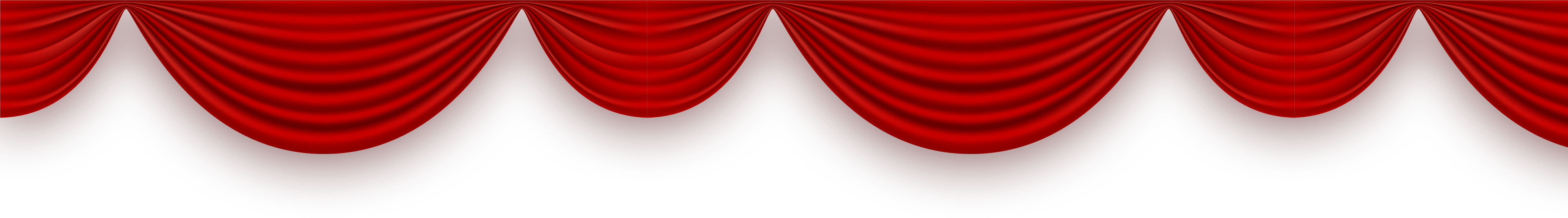 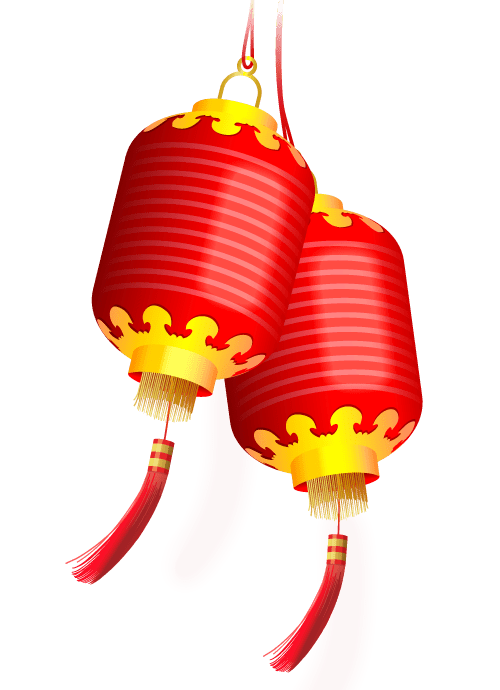 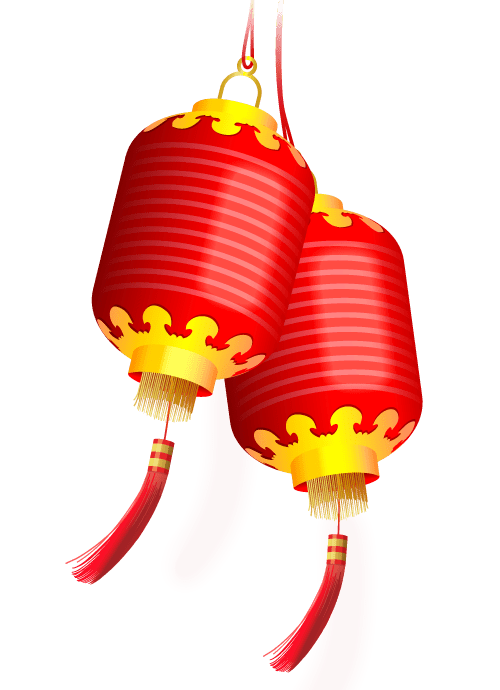 谢谢观看
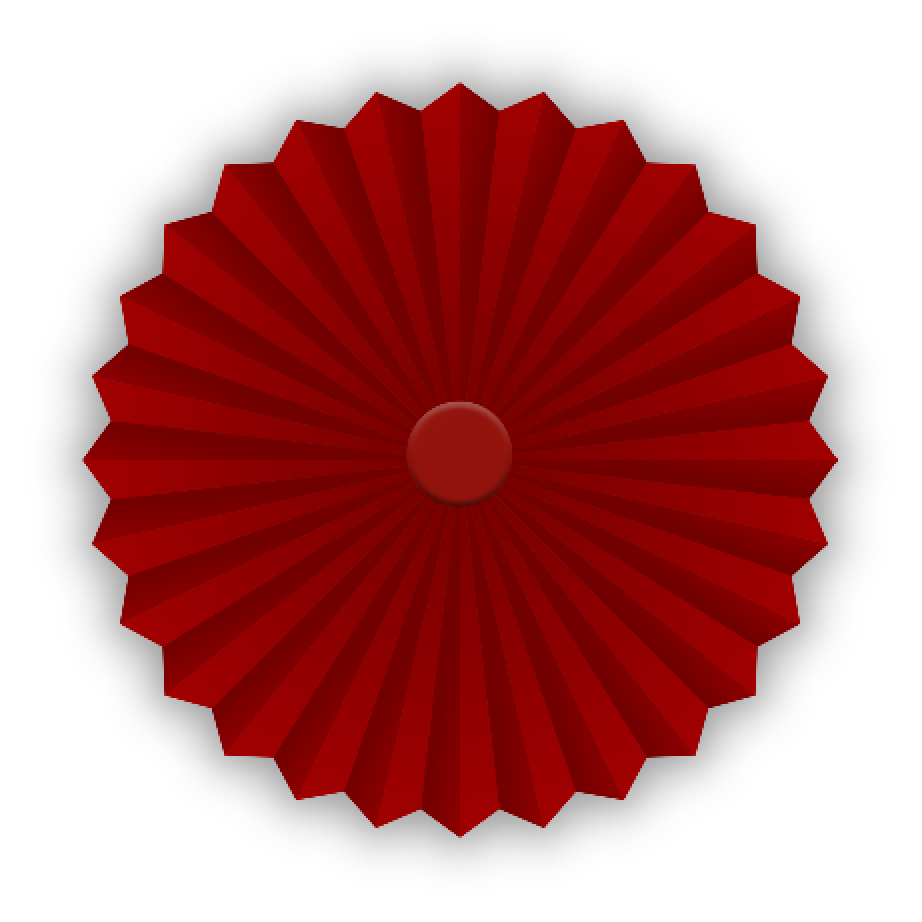 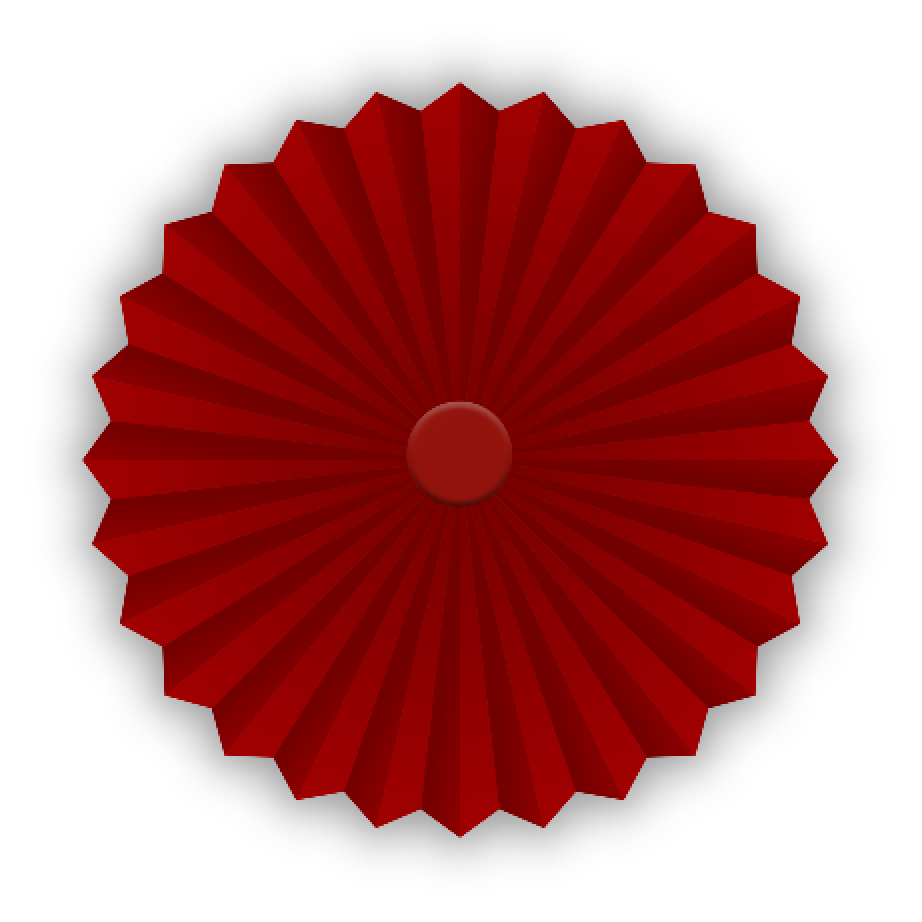 Suitable for company promotion, product introduction, development plan, business financing, etc.
元旦晚会活动策划PPT模板
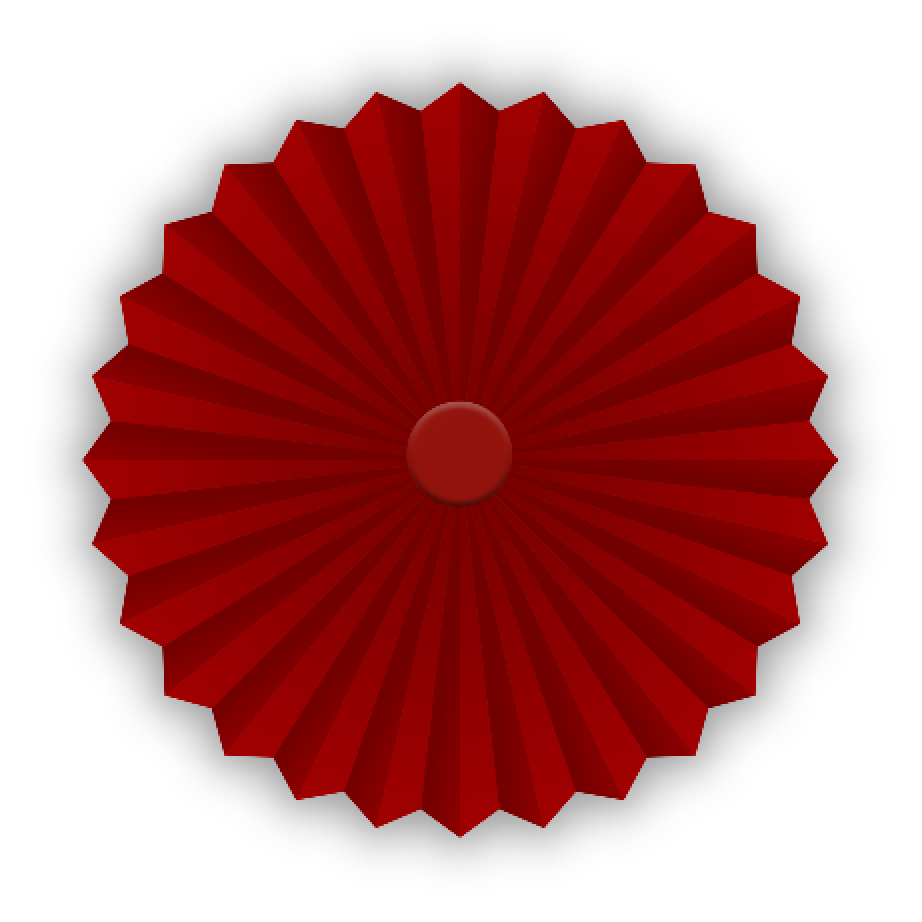 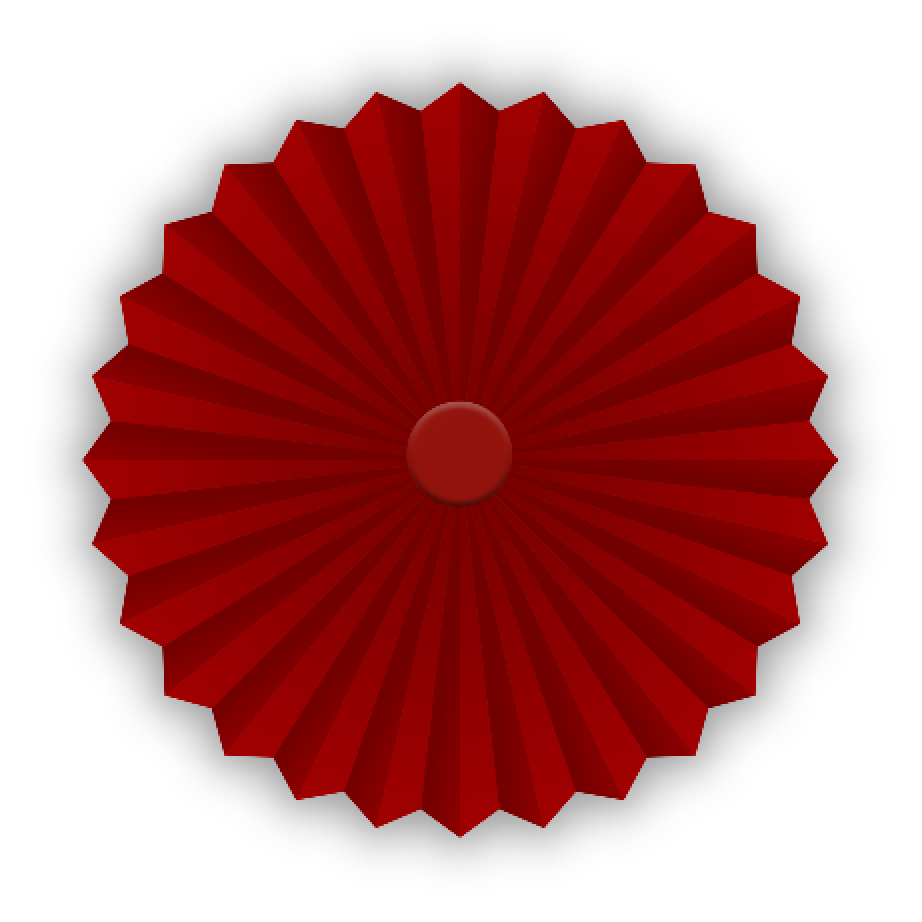 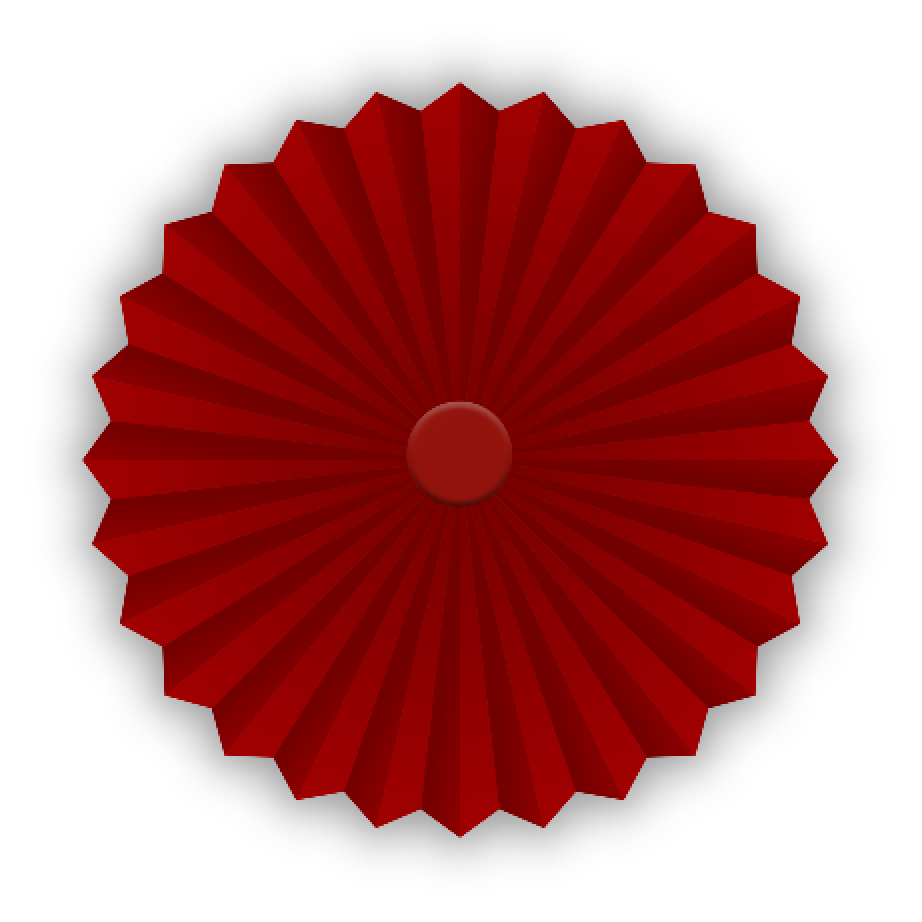 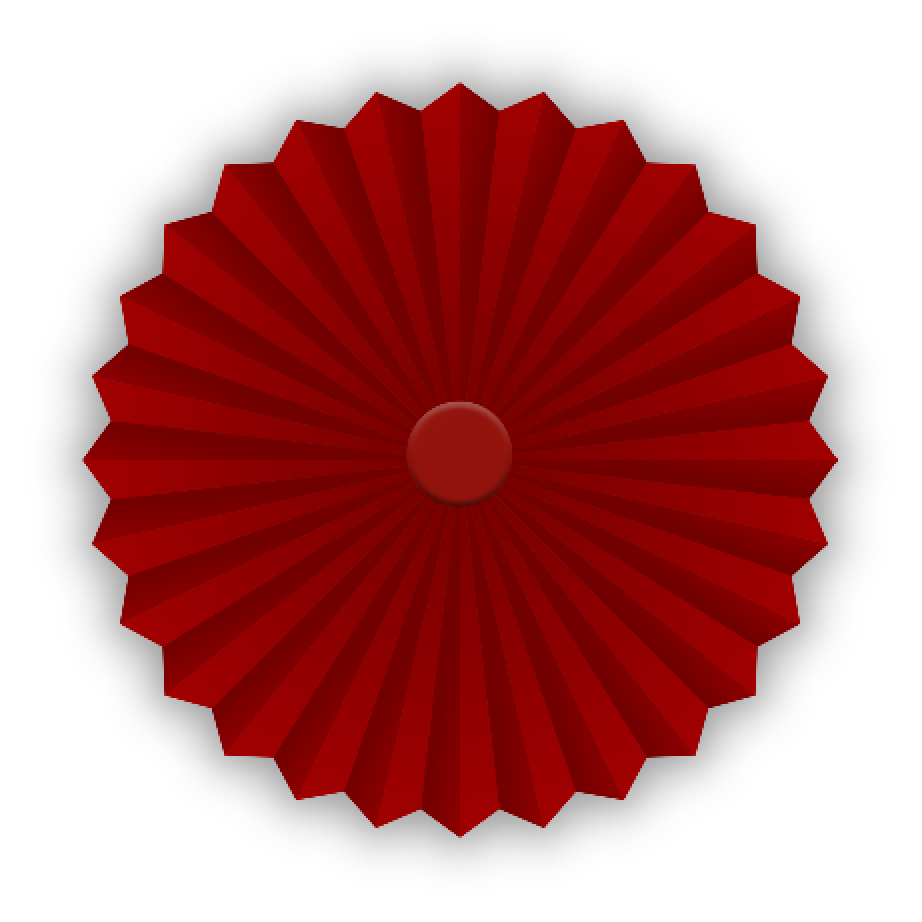 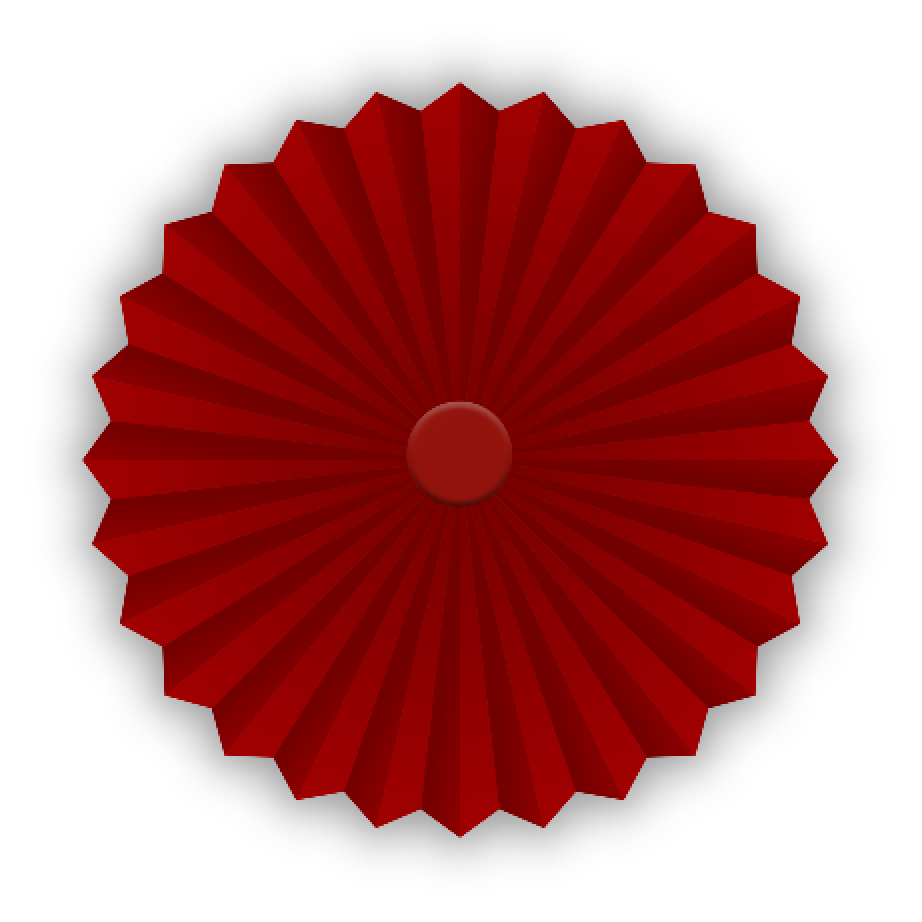